Ratio-Dependent Predator-Prey Models with Nonconstant Predator Harvesting
By: Philip Lenzini
The Two Systems
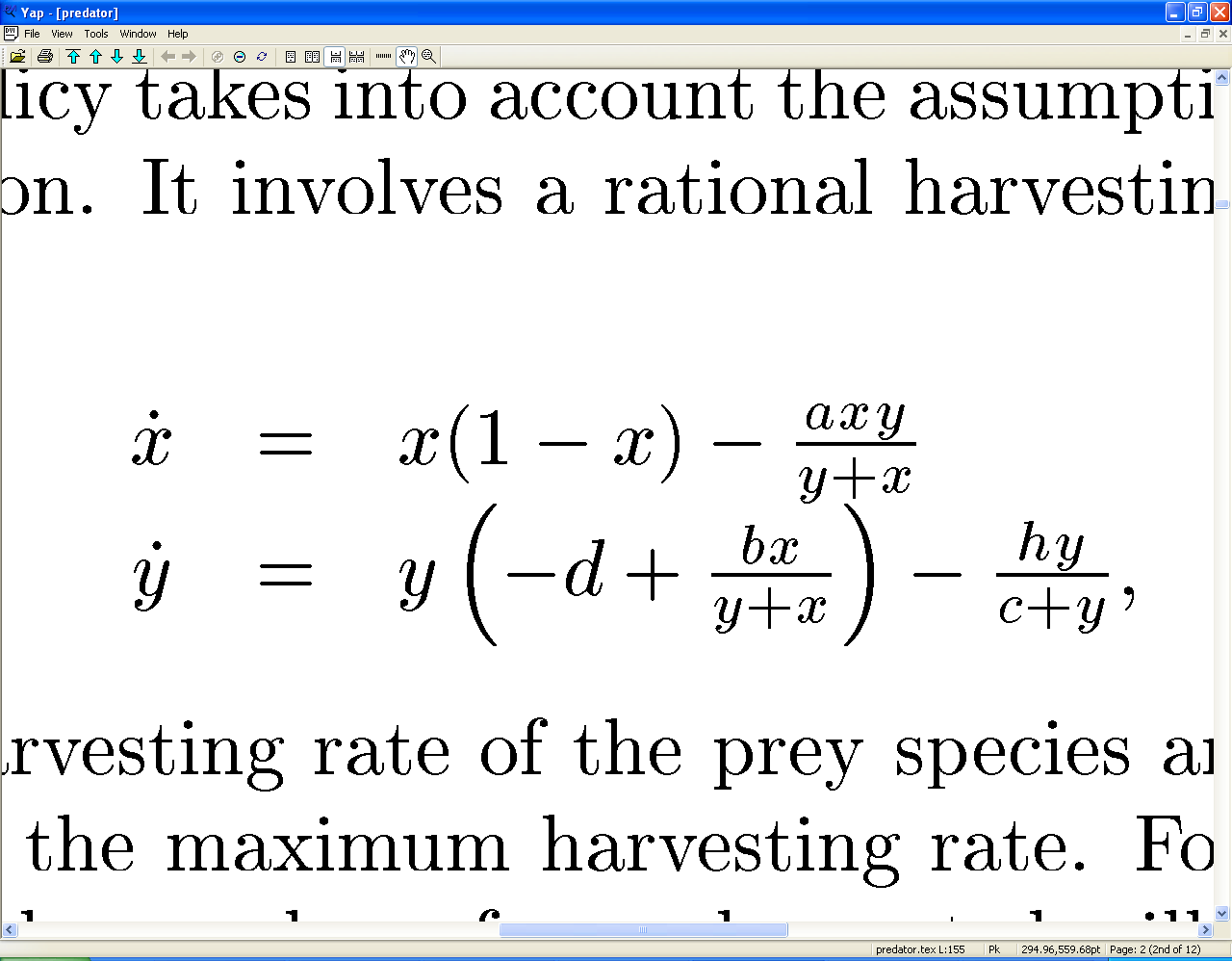 Boundedness
Using a classical differential inequality, we proved that all solutions starting in the first quadrant are uniformly bounded.
The solutions starting in the first quadrant stay in:
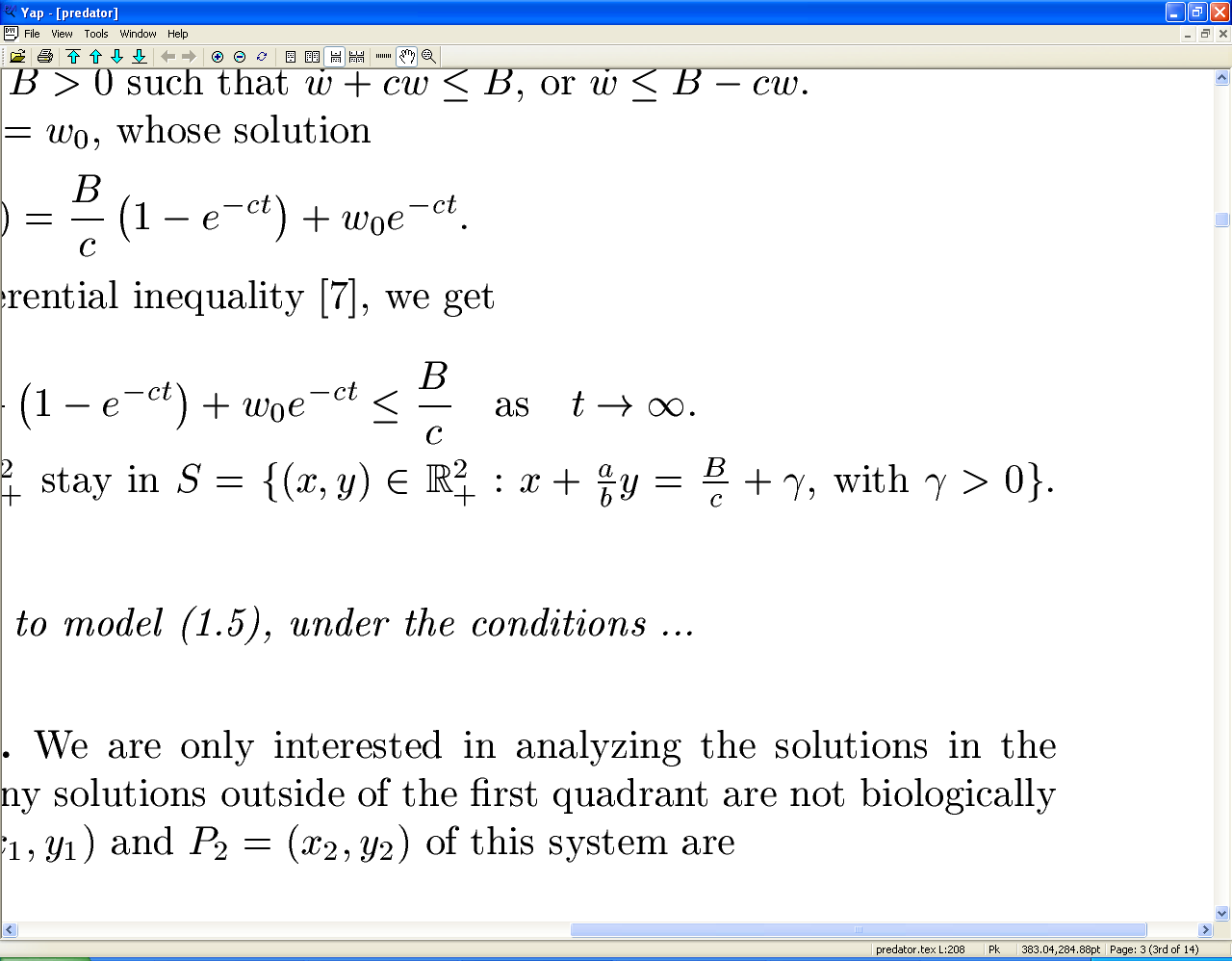 Linear Harvesting on the Predator
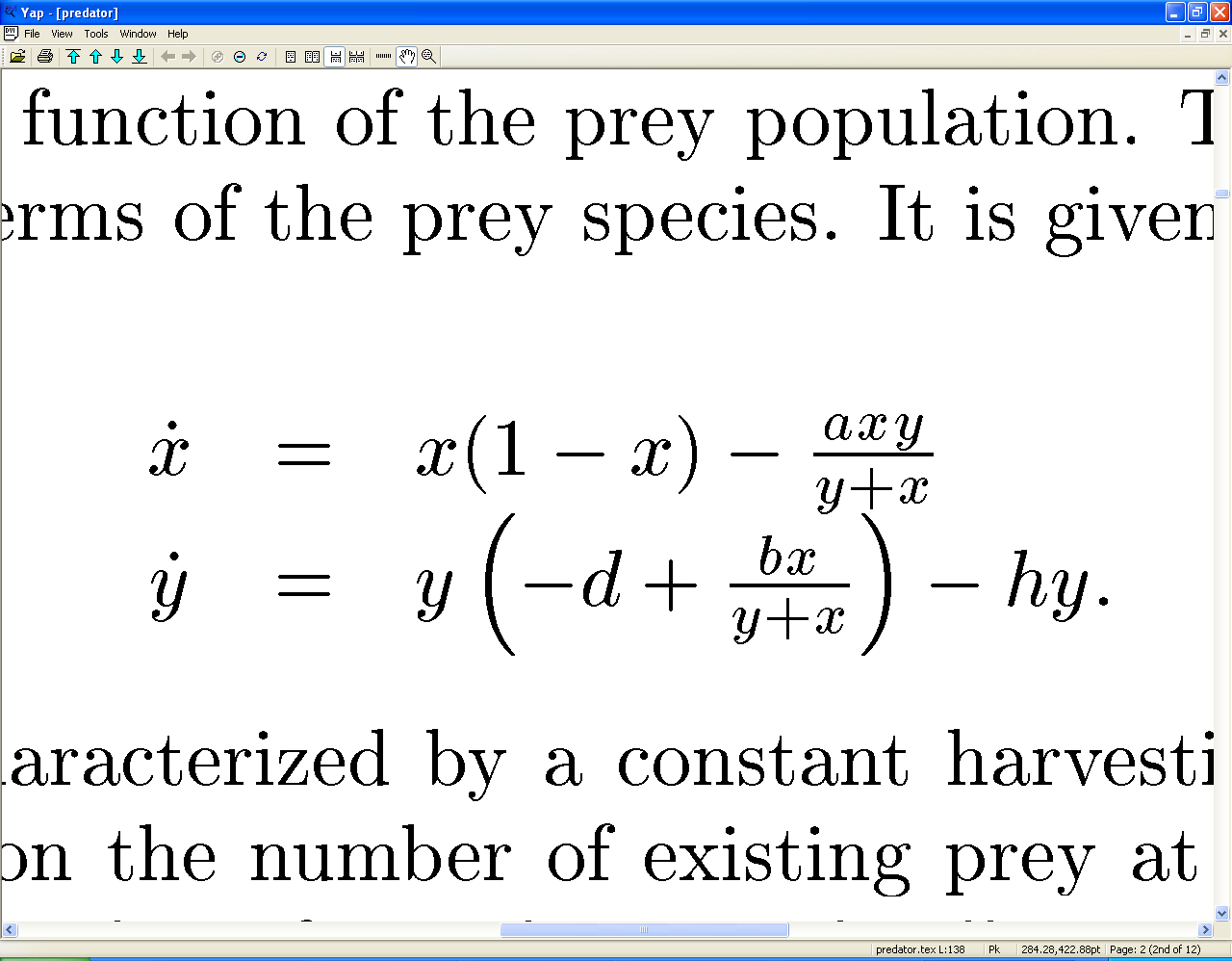 a=prey capture rate
b=predator conversion rate
d=predator death rate
h=harvesting effort
Equilibria
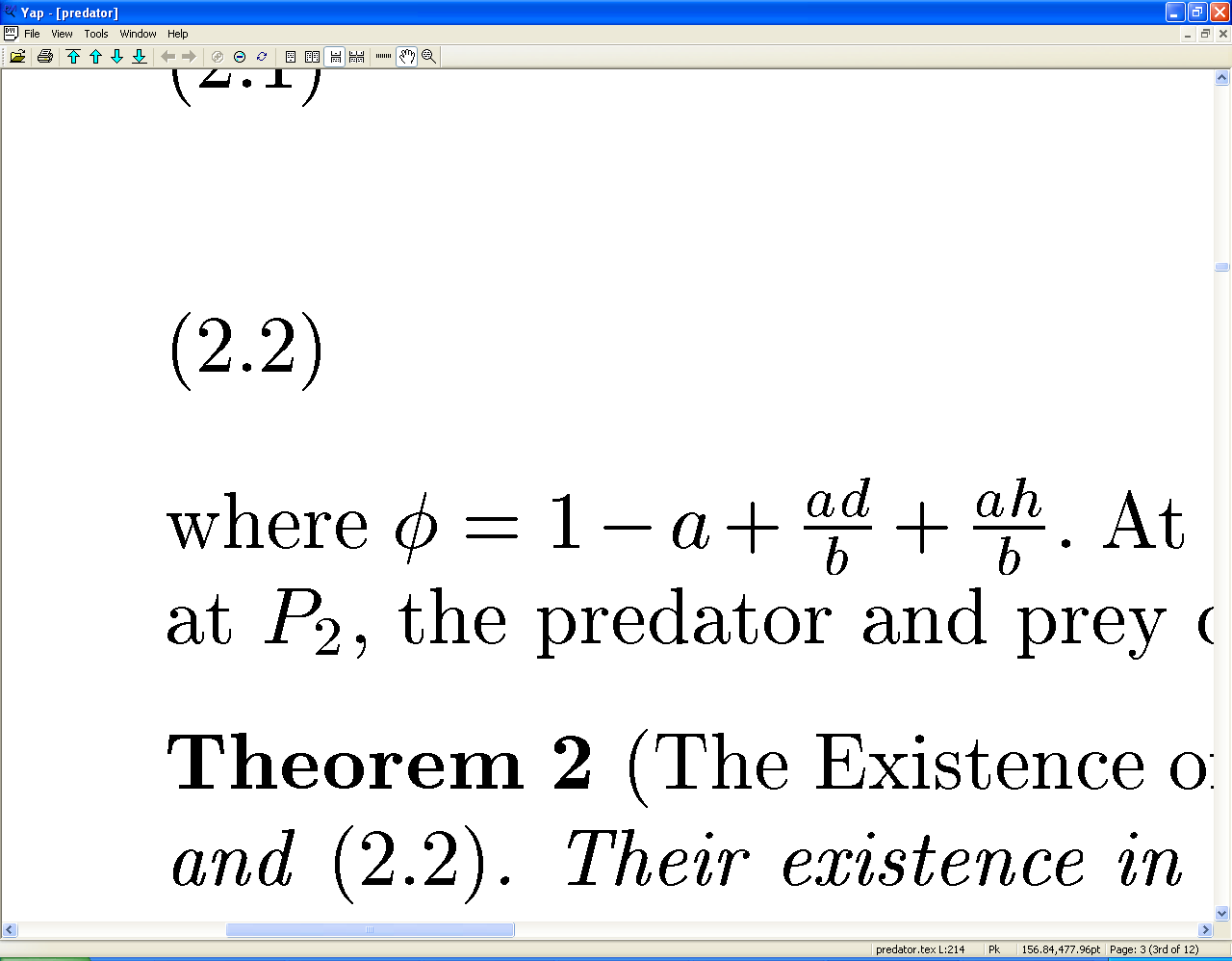 Stability of Equilibrium Points
Jacobian of (x2,y2)
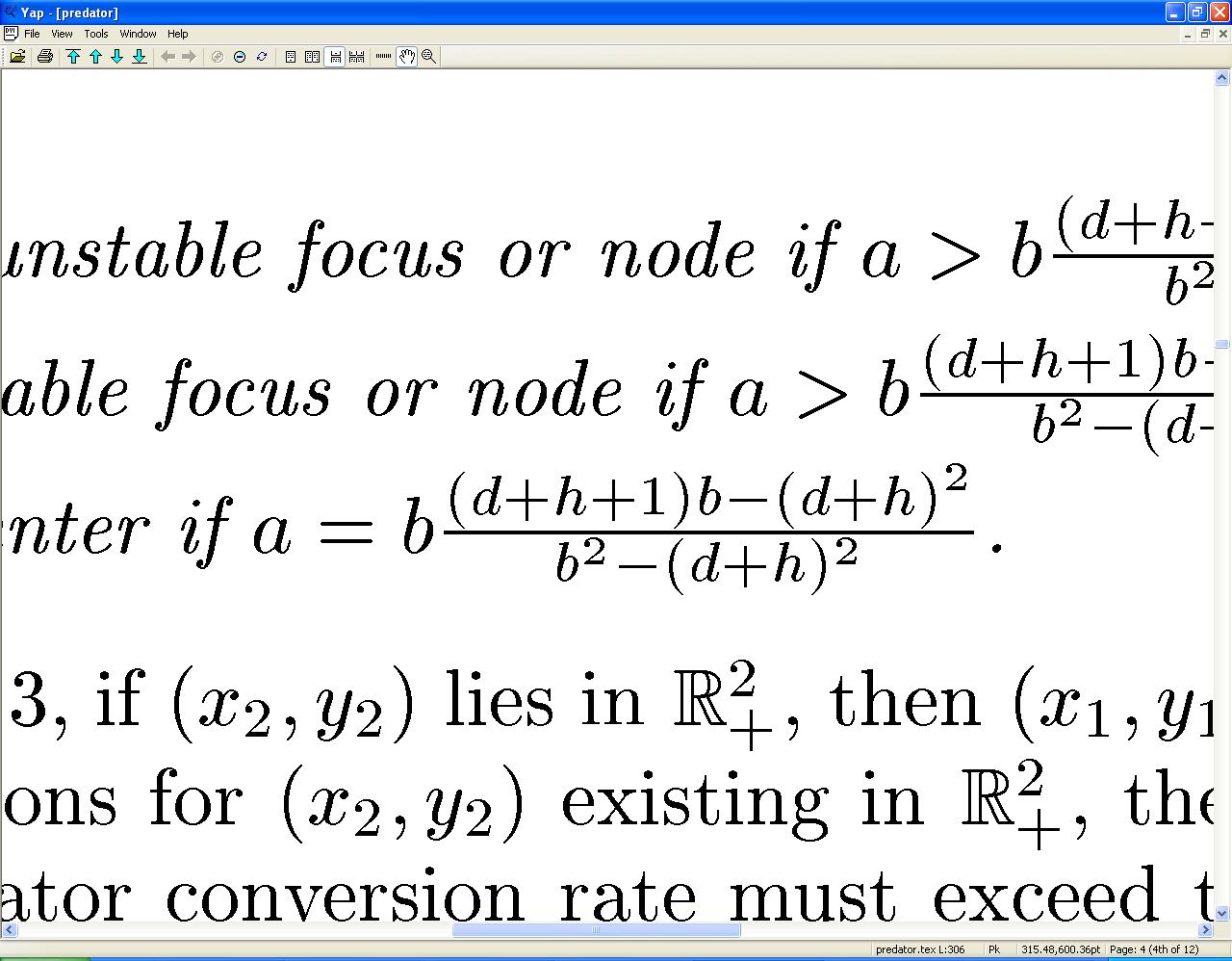 Bifurcations
Transcritical Bifurcation


Hopf Bifurcation


Periodic Orbits
Bifurcation Diagram
Transcritical Bifurcations
Periodic Orbits
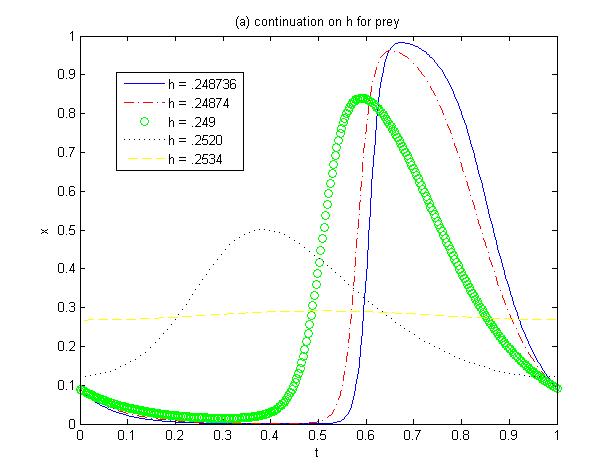 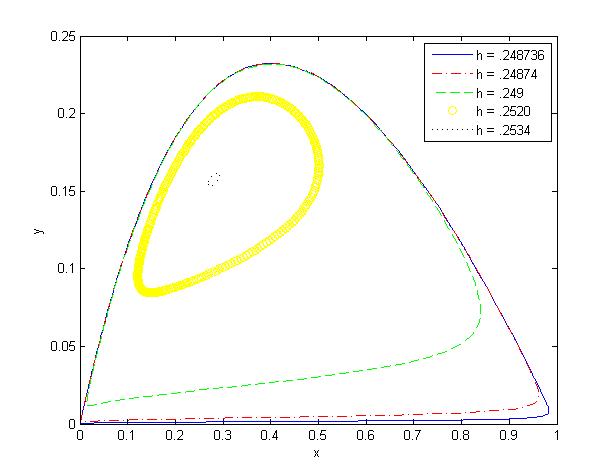 Connecting Orbits
We found that under certain parameters, many connecting orbits exist.
If the initial conditions start near one equilibrium, it will move away from the equilibrium and revolve around the periodic orbit.
Rational Harvesting on the Predator
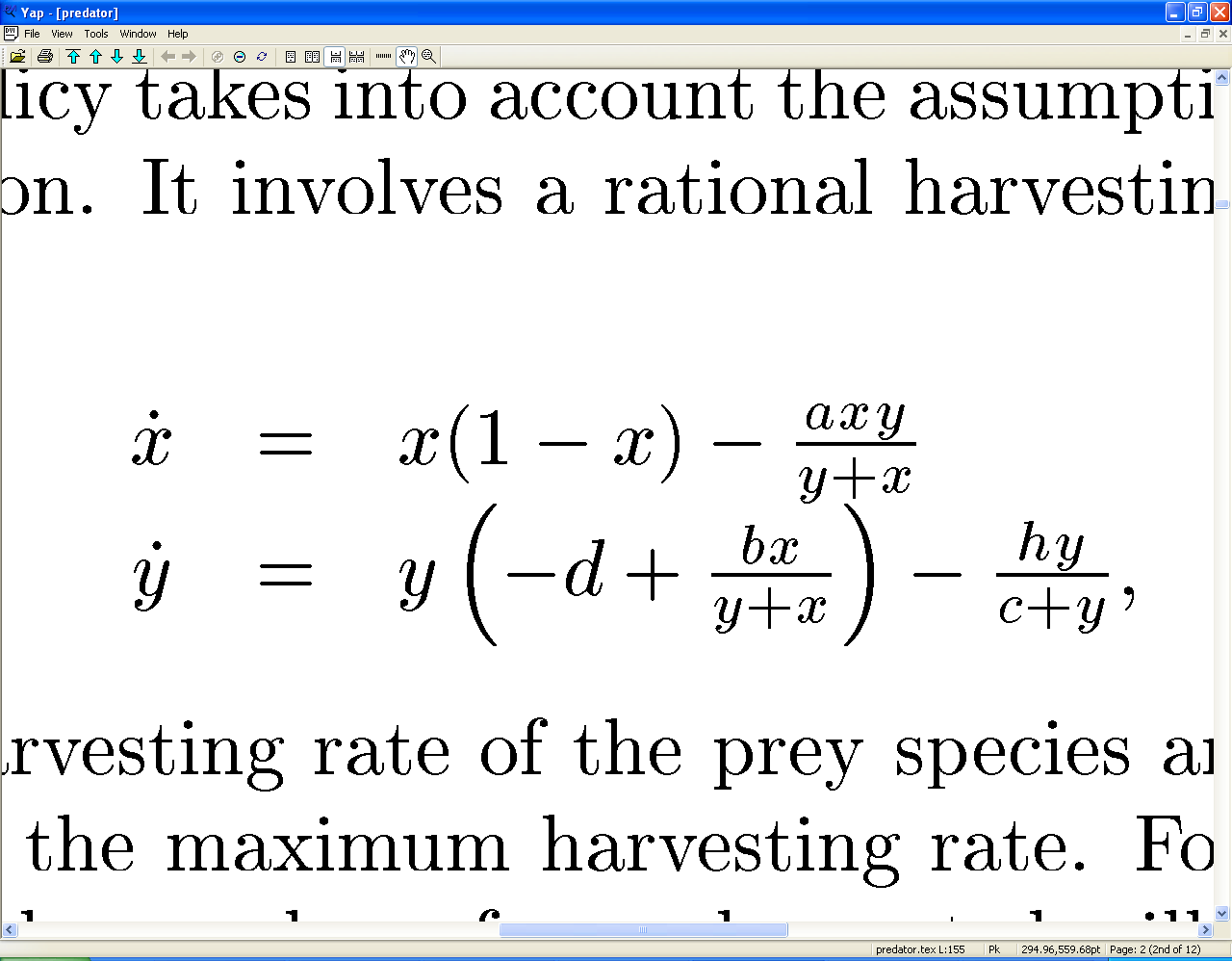 a=prey capture rate
b=predator conversion rate
c=half-saturation rate
d=predator death rate
h=maximum harvesting rate
Equilibrium
X=-1/12/b*(-12*b^2*d*a+48*b^3*c^2*a+24*b^2*c*d*a-36*h*a*b^2*c-12*d*c^2*a*b^2-48*b^2*d*c*a^2-24*b^3*c^2+24*b^3*c-8*b^3-60*b^3*c*a+36*b^2*h*a-72*b^2*h*a^2+12*b*d^2*a^2+8*b^3*c^3-12*b*d^2*c*a^2-36*b*h*a^2*d+8*d^3*a^3+12*a*(-3*b^4-66*h*a^2*b^2*d*c-3*b^4*c^2-12*h*a^3*d^3+6*h^2*b^2*c-12*h^2*a*b^2*c-3*h^2*b^2*c^2-3*h^2*a^2*d^2+60*h^2*a^2*b*d-12*d^4*a^3*c-24*d^2*a*b^2*c^3-3*d^4*a^2*c^2-3*d^2*b^2*c^4+6*d^3*a*b*c^3+36*d^3*a^2*b*c^2-18*b^2*d*h*c+66*b^2*d*a*h*c+18*b^2*d*h*c^2+30*h^2*a*b*d*c-36*h*a*b^2*d*c^2-6*h*a^2*d^3*c-6*h*b^2*d*c^3+24*h*a*b*d^2*c^2+96*h*a^2*b*d^2*c-18*b^2*d^2*a^2-18*b^3*d*a+12*b^3*d*a^2+24*h^2*a^2*b^2+6*h*a*b^3-24*h*a^2*b^3+12*h*a^3*b^3-24*b^4*c*a+6*b^4*c^2*a+30*b^4*c*a^2-3*b^4*c^2*a^2-12*b^4*c*a^3+36*d*a^2*b^3*c^2+48*d^3*a^3*b*c+6*d*a*b^3*c^3-66*d^2*a^2*b^2*c^2-72*d^2*a^3*b^2*c+48*d*a^3*b^3*c+6*b^4*c+6*b^4*a-3*b^4*a^2+54*b^2*d*a^2*h+66*b^3*d*a*c+108*b^2*d^2*a^2*c-96*b^3*d*a^2*c-54*b^3*d*a*c^2+36*h*a*b^3*c-24*h*a^2*b^3*c-6*h*a*b^3*c^2+36*h*a^3*b*d^2-36*h*a^3*b^2*d-6*b*d^3*a-3*b^2*d^2+18*b^2*d^2*a-3*d^4*a^2+12*b*d^3*a^2+6*b^3*d+12*h^3*a*b-3*h^2*b^2-24*h^2*a*b^2+6*h*b^3-30*b*d*a*h^2+6*b^2*d*h-30*b^2*d*a*h-18*b^3*d*c+18*b^3*d*c^2-6*b^3*d*c^3+66*b^2*d^2*a*c^2+6*d^4*a^2*c-48*b*d^2*a*h*c+12*b^2*d^2*c^3-18*b*d^3*a*c^2-48*b*d^3*a^2*c+24*b*d^2*a*h+12*b^2*d^2*c+18*b*d^3*a*c-60*b^2*d^2*a*c-18*b^2*d^2*c^2+6*d^3*a^2*h-36*b*d^2*a^2*h-12*h*b^3*c+6*h*b^3*c^2)^(1/2)*b-24*d*a^2*b^2+60*b^3*c*a^2-24*d^2*a^3*b+24*d*a^3*b^2+12*b^3*a+12*b^3*a^2-8*b^3*a^3)^(1/3)-1/3*(b*d*a-3*h*a*b-2*b^2*c+b^2-d*a*b*c-b^2*a+4*b^2*c*a+b^2*c^2+d^2*a^2-2*d*a^2*b+b^2*a^2)/b/(-12*b^2*d*a+48*b^3*c^2*a+24*b^2*c*d*a-36*h*a*b^2*c-12*d*c^2*a*b^2-48*b^2*d*c*a^2-24*b^3*c^2+24*b^3*c-8*b^3-60*b^3*c*a+36*b^2*h*a-72*b^2*h*a^2+12*b*d^2*a^2+8*b^3*c^3-12*b*d^2*c*a^2-36*b*h*a^2*d+8*d^3*a^3+12*a*(-3*b^4-66*h*a^2*b^2*d*c-3*b^4*c^2-12*h*a^3*d^3+6*h^2*b^2*c-12*h^2*a*b^2*c-3*h^2*b^2*c^2-3*h^2*a^2*d^2+60*h^2*a^2*b*d-12*d^4*a^3*c-24*d^2*a*b^2*c^3-3*d^4*a^2*c^2-3*d^2*b^2*c^4+6*d^3*a*b*c^3+36*d^3*a^2*b*c^2-18*b^2*d*h*c+66*b^2*d*a*h*c+18*b^2*d*h*c^2+30*h^2*a*b*d*c-36*h*a*b^2*d*c^2-6*h*a^2*d^3*c-6*h*b^2*d*c^3+24*h*a*b*d^2*c^2+96*h*a^2*b*d^2*c-18*b^2*d^2*a^2-18*b^3*d*a+12*b^3*d*a^2+24*h^2*a^2*b^2+6*h*a*b^3-24*h*a^2*b^3+12*h*a^3*b^3-24*b^4*c*a+6*b^4*c^2*a+30*b^4*c*a^2-3*b^4*c^2*a^2-12*b^4*c*a^3+36*d*a^2*b^3*c^2+48*d^3*a^3*b*c+6*d*a*b^3*c^3-66*d^2*a^2*b^2*c^2-72*d^2*a^3*b^2*c+48*d*a^3*b^3*c+6*b^4*c+6*b^4*a-3*b^4*a^2+54*b^2*d*a^2*h+66*b^3*d*a*c+108*b^2*d^2*a^2*c-96*b^3*d*a^2*c-54*b^3*d*a*c^2+36*h*a*b^3*c-24*h*a^2*b^3*c-6*h*a*b^3*c^2+36*h*a^3*b*d^2-36*h*a^3*b^2*d-6*b*d^3*a-3*b^2*d^2+18*b^2*d^2*a-3*d^4*a^2+12*b*d^3*a^2+6*b^3*d+12*h^3*a*b-3*h^2*b^2-24*h^2*a*b^2+6*h*b^3-30*b*d*a*h^2+6*b^2*d*h-30*b^2*d*a*h-18*b^3*d*c+18*b^3*d*c^2-6*b^3*d*c^3+66*b^2*d^2*a*c^2+6*d^4*a^2*c-48*b*d^2*a*h*c+12*b^2*d^2*c^3-18*b*d^3*a*c^2-48*b*d^3*a^2*c+24*b*d^2*a*h+12*b^2*d^2*c+18*b*d^3*a*c-60*b^2*d^2*a*c-18*b^2*d^2*c^2+6*d^3*a^2*h-36*b*d^2*a^2*h-12*h*b^3*c+6*h*b^3*c^2)^(1/2)*b-24*d*a^2*b^2+60*b^3*c*a^2-24*d^2*a^3*b+24*d*a^3*b^2+12*b^3*a+12*b^3*a^2-8*b^3*a^3)^(1/3)-1/3*(-b*c-d*a+b*a-2*b)/b+1/2*i*3^(1/2)*(1/6/b*(-12*b^2*d*a+48*b^3*c^2*a+24*b^2*c*d*a-36*h*a*b^2*c-12*d*c^2*a*b^2-48*b^2*d*c*a^2-24*b^3*c^2+24*b^3*c-8*b^3-60*b^3*c*a+36*b^2*h*a-72*b^2*h*a^2+12*b*d^2*a^2+8*b^3*c^3-12*b*d^2*c*a^2-36*b*h*a^2*d+8*d^3*a^3+12*a*(-3*b^4-66*h*a^2*b^2*d*c-3*b^4*c^2-12*h*a^3*d^3+6*h^2*b^2*c-12*h^2*a*b^2*c-3*h^2*b^2*c^2-3*h^2*a^2*d^2+60*h^2*a^2*b*d-12*d^4*a^3*c-24*d^2*a*b^2*c^3-3*d^4*a^2*c^2-3*d^2*b^2*c^4+6*d^3*a*b*c^3+36*d^3*a^2*b*c^2-18*b^2*d*h*c+66*b^2*d*a*h*c+18*b^2*d*h*c^2+30*h^2*a*b*d*c-36*h*a*b^2*d*c^2-6*h*a^2*d^3*c-6*h*b^2*d*c^3+24*h*a*b*d^2*c^2+96*h*a^2*b*d^2*c-18*b^2*d^2*a^2-18*b^3*d*a+12*b^3*d*a^2+24*h^2*a^2*b^2+6*h*a*b^3-24*h*a^2*b^3+12*h*a^3*b^3-24*b^4*c*a+6*b^4*c^2*a+30*b^4*c*a^2-3*b^4*c^2*a^2-12*b^4*c*a^3+36*d*a^2*b^3*c^2+48*d^3*a^3*b*c+6*d*a*b^3*c^3-66*d^2*a^2*b^2*c^2-72*d^2*a^3*b^2*c+48*d*a^3*b^3*c+6*b^4*c+6*b^4*a-3*b^4*a^2+54*b^2*d*a^2*h+66*b^3*d*a*c+108*b^2*d^2*a^2*c-96*b^3*d*a^2*c-54*b^3*d*a*c^2+36*h*a*b^3*c-24*h*a^2*b^3*c-6*h*a*b^3*c^2+36*h*a^3*b*d^2-36*h*a^3*b^2*d-6*b*d^3*a-3*b^2*d^2+18*b^2*d^2*a-3*d^4*a^2+12*b*d^3*a^2+6*b^3*d+12*h^3*a*b-3*h^2*b^2-24*h^2*a*b^2+6*h*b^3-30*b*d*a*h^2+6*b^2*d*h-30*b^2*d*a*h-18*b^3*d*c+18*b^3*d*c^2-6*b^3*d*c^3+66*b^2*d^2*a*c^2+6*d^4*a^2*c-48*b*d^2*a*h*c+12*b^2*d^2*c^3-18*b*d^3*a*c^2-48*b*d^3*a^2*c+24*b*d^2*a*h+12*b^2*d^2*c+18*b*d^3*a*c-60*b^2*d^2*a*c-18*b^2*d^2*c^2+6*d^3*a^2*h-36*b*d^2*a^2*h-12*h*b^3*c+6*h*b^3*c^2)^(1/2)*b-24*d*a^2*b^2+60*b^3*c*a^2-24*d^2*a^3*b+24*d*a^3*b^2+12*b^3*a+12*b^3*a^2-8*b^3*a^3)^(1/3)-2/3*(b*d*a-3*h*a*b-2*b^2*c+b^2-d*a*b*c-b^2*a+4*b^2*c*a+b^2*c^2+d^2*a^2-2*d*a^2*b+b^2*a^2)/b/(-12*b^2*d*a+48*b^3*c^2*a+24*b^2*c*d*a-36*h*a*b^2*c-12*d*c^2*a*b^2-48*b^2*d*c*a^2-24*b^3*c^2+24*b^3*c-8*b^3-60*b^3*c*a+36*b^2*h*a-72*b^2*h*a^2+12*b*d^2*a^2+8*b^3*c^3-12*b*d^2*c*a^2-36*b*h*a^2*d+8*d^3*a^3+12*a*(-3*b^4-66*h*a^2*b^2*d*c-3*b^4*c^2-12*h*a^3*d^3+6*h^2*b^2*c-12*h^2*a*b^2*c-3*h^2*b^2*c^2-3*h^2*a^2*d^2+60*h^2*a^2*b*d-12*d^4*a^3*c-24*d^2*a*b^2*c^3-3*d^4*a^2*c^2-3*d^2*b^2*c^4+6*d^3*a*b*c^3+36*d^3*a^2*b*c^2-18*b^2*d*h*c+66*b^2*d*a*h*c+18*b^2*d*h*c^2+30*h^2*a*b*d*c-36*h*a*b^2*d*c^2-6*h*a^2*d^3*c-6*h*b^2*d*c^3+24*h*a*b*d^2*c^2+96*h*a^2*b*d^2*c-18*b^2*d^2*a^2-18*b^3*d*a+12*b^3*d*a^2+24*h^2*a^2*b^2+6*h*a*b^3-24*h*a^2*b^3+12*h*a^3*b^3-24*b^4*c*a+6*b^4*c^2*a+30*b^4*c*a^2-3*b^4*c^2*a^2-12*b^4*c*a^3+36*d*a^2*b^3*c^2+48*d^3*a^3*b*c+6*d*a*b^3*c^3-66*d^2*a^2*b^2*c^2-72*d^2*a^3*b^2*c+48*d*a^3*b^3*c+6*b^4*c+6*b^4*a-3*b^4*a^2+54*b^2*d*a^2*h+66*b^3*d*a*c+108*b^2*d^2*a^2*c-96*b^3*d*a^2*c-54*b^3*d*a*c^2+36*h*a*b^3*c-24*h*a^2*b^3*c-6*h*a*b^3*c^2+36*h*a^3*b*d^2-36*h*a^3*b^2*d-6*b*d^3*a-3*b^2*d^2+18*b^2*d^2*a-3*d^4*a^2+12*b*d^3*a^2+6*b^3*d+12*h^3*a*b-3*h^2*b^2-24*h^2*a*b^2+6*h*b^3-30*b*d*a*h^2+6*b^2*d*h-30*b^2*d*a*h-18*b^3*d*c+18*b^3*d*c^2-6*b^3*d*c^3+66*b^2*d^2*a*c^2+6*d^4*a^2*c-48*b*d^2*a*h*c+12*b^2*d^2*c^3-18*b*d^3*a*c^2-48*b*d^3*a^2*c+24*b*d^2*a*h+12*b^2*d^2*c+18*b*d^3*a*c-60*b^2*d^2*a*c-18*b^2*d^2*c^2+6*d^3*a^2*h-36*b*d^2*a^2*h-12*h*b^3*c+6*h*b^3*c^2)^(1/2)*b-24*d*a^2*b^2+60*b^3*c*a^2-24*d^2*a^3*b+24*d*a^3*b^2+12*b^3*a+12*b^3*a^2-8*b^3*a^3)^(1/3))
Constraints
b=2h/c,  a=2(1-c)/3
New equation:
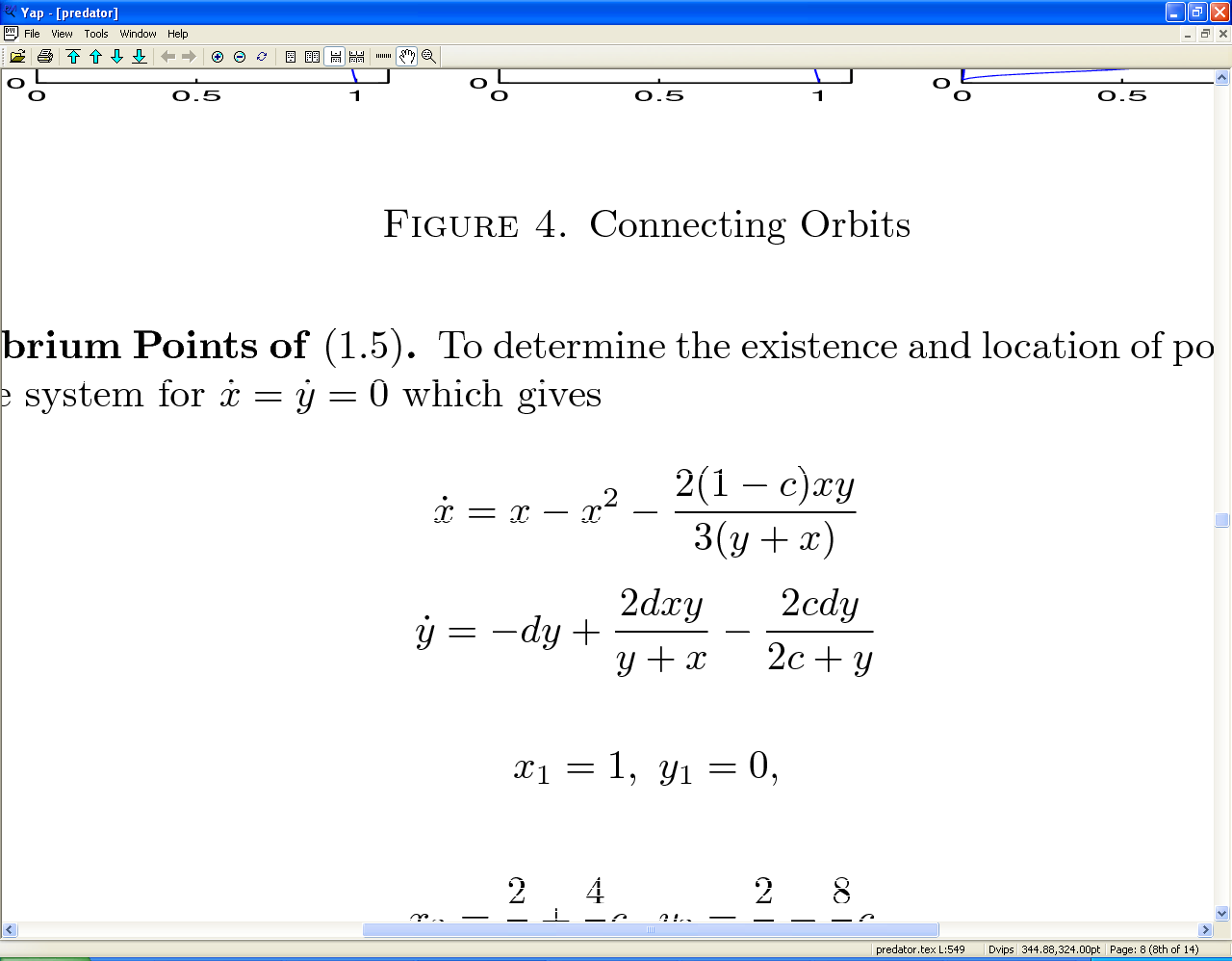 Equilibrium
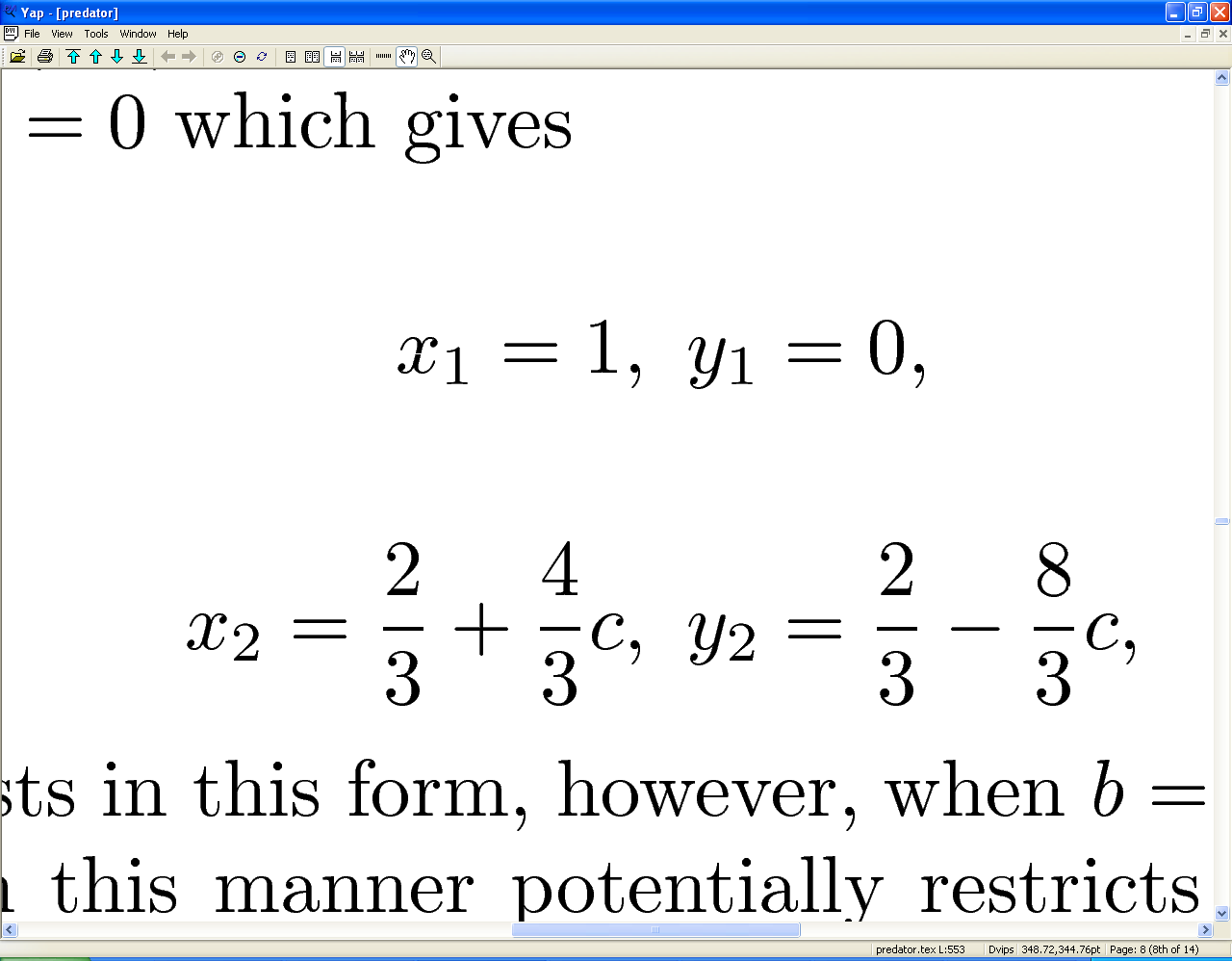 Stability of Second Equilibrium
When c < ¼, the equilibrium stays in the first quadrant. When c  gets too large, it moves to the fourth quadrant.
From analysis of the trace and the determinant,  the equilibrium is stable for all possible values of c  (i.e. 0<c<1)
Stability of First Equilibrium
With our constraints, the analysis of the Jacobian is not possible. The equilibrium (1,0) is non-hyperbolic.
Through numerical analysis, this equilibrium is unstable while the second exists in the first quadrant and stable when the second crosses into the fourth quadrant.
Economic Considerations
How much does it cost to harvest?
What is the profit?
How do we maximize profit and keep the predator alive?
Adding a Profit Equation
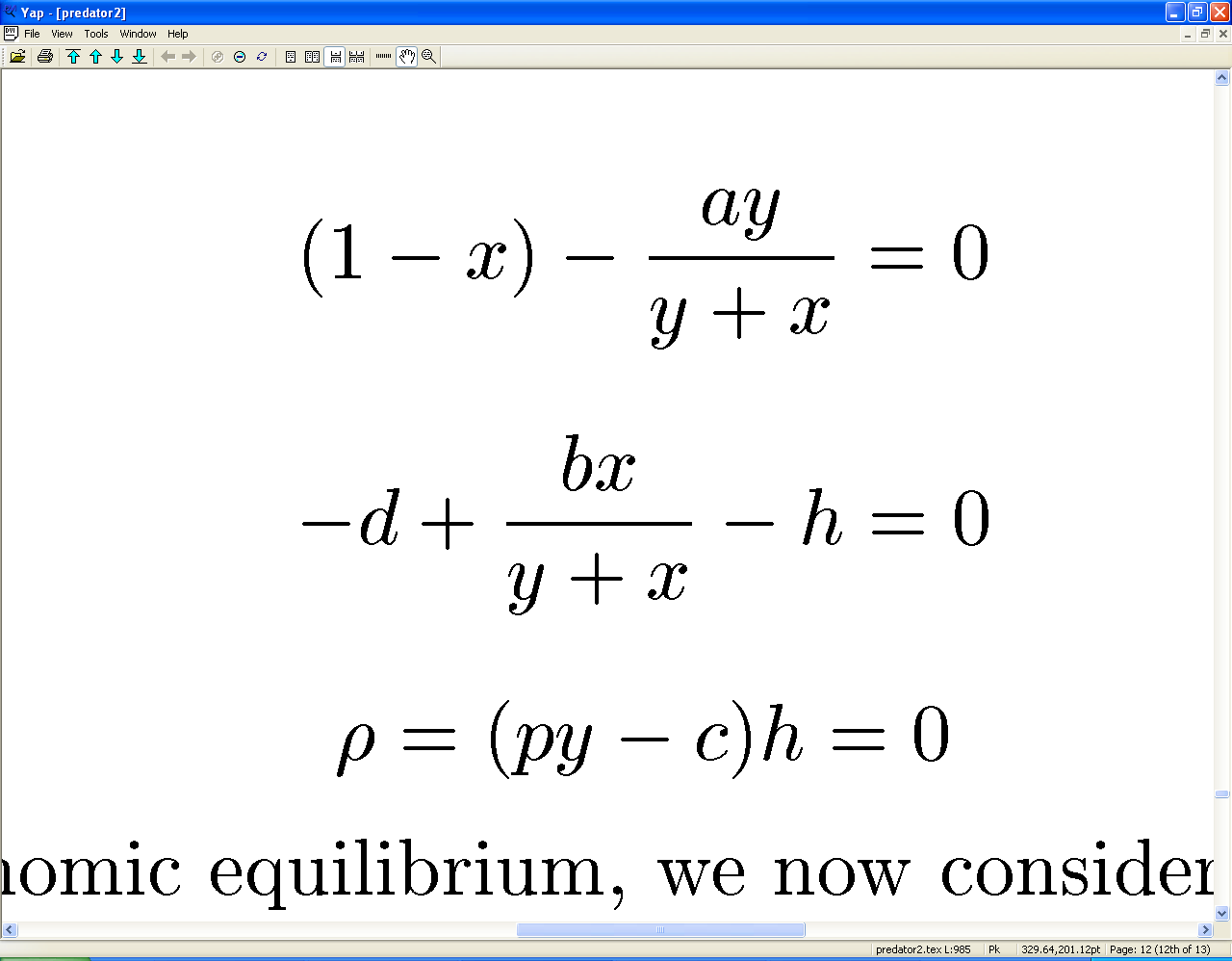 P = price per unit biomass of the predator
C = harvesting cost per unit effort 
    = net profit
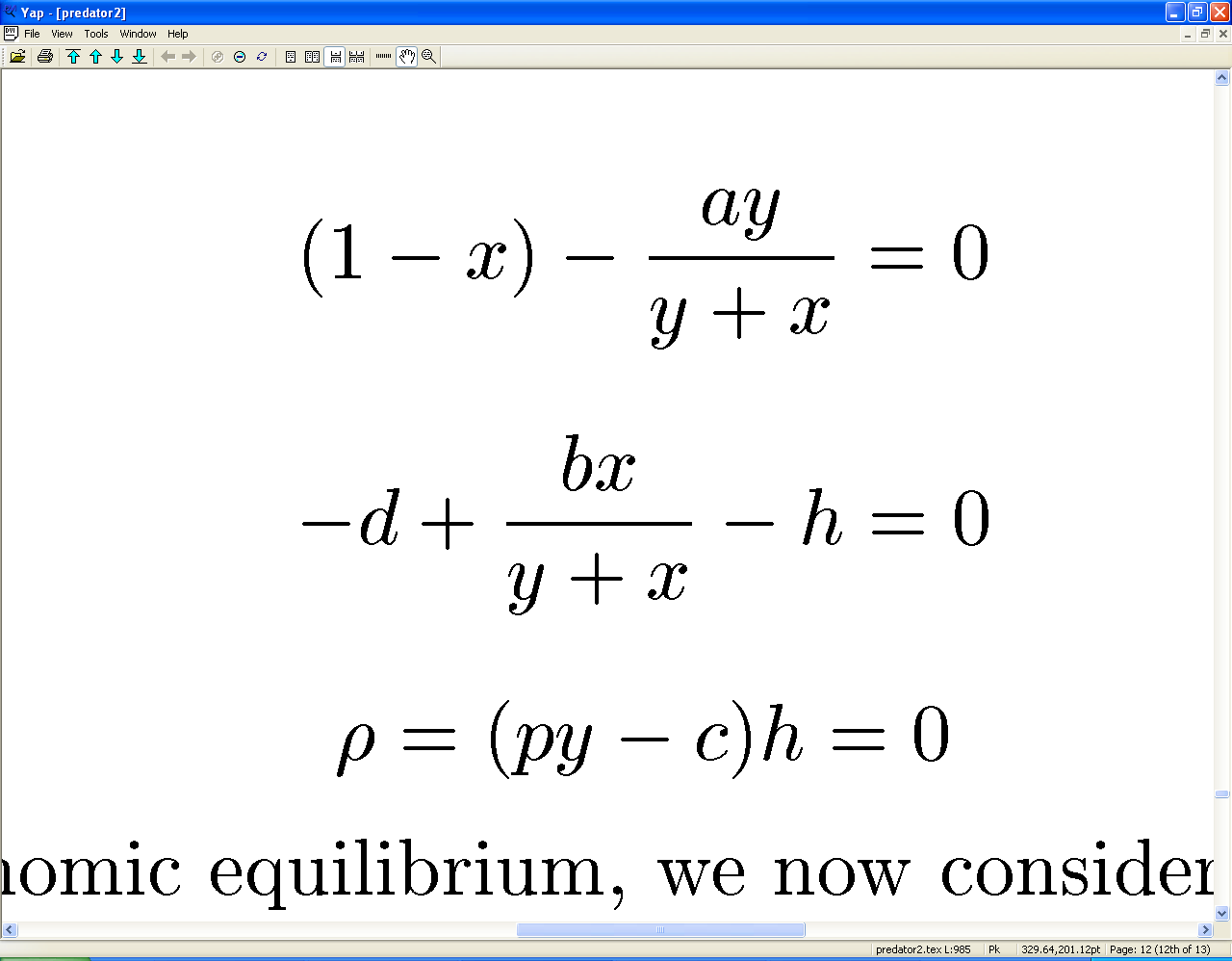 Cases for both systems
There are two cases
If c > py, then there will be no profit, so the harvesting will shut down and h = 0.

If c < py, then the harvesting will continue
Bionomic Equilibrium for Linear Harvesting
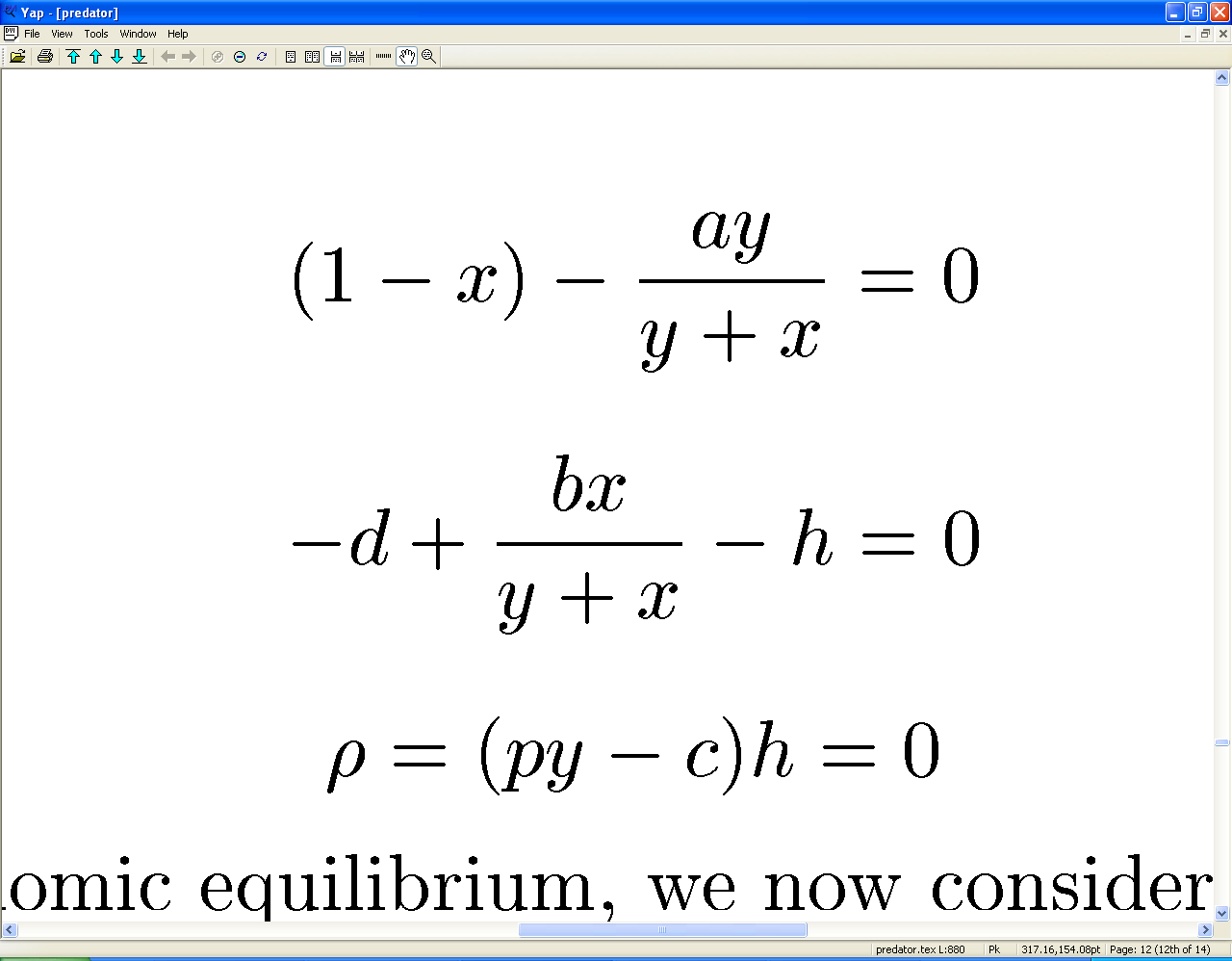 Bionomic Equilibrium for Linear Harvesting
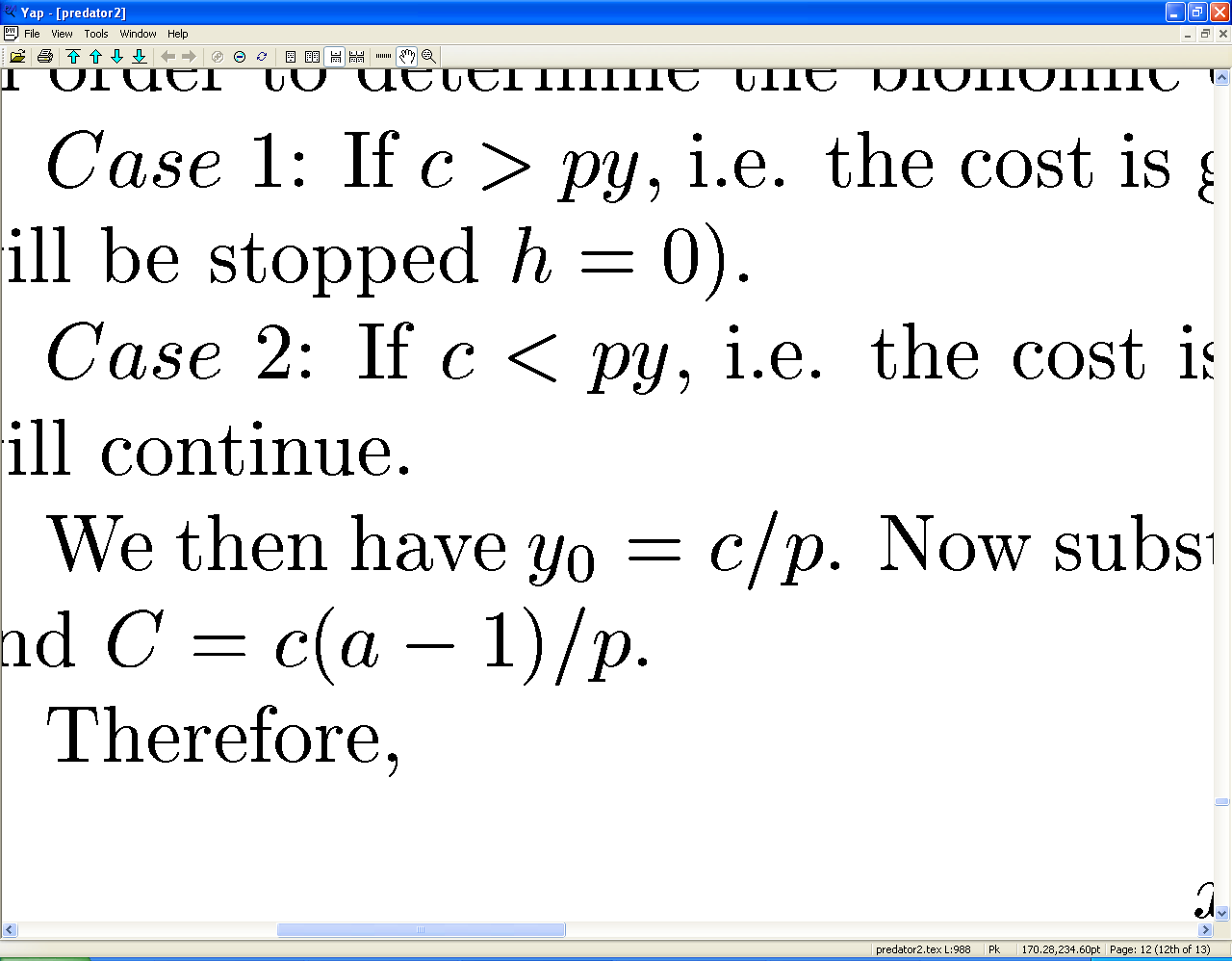 Where B = c/p – 1 and C = c(a-1)/p.

 


Where
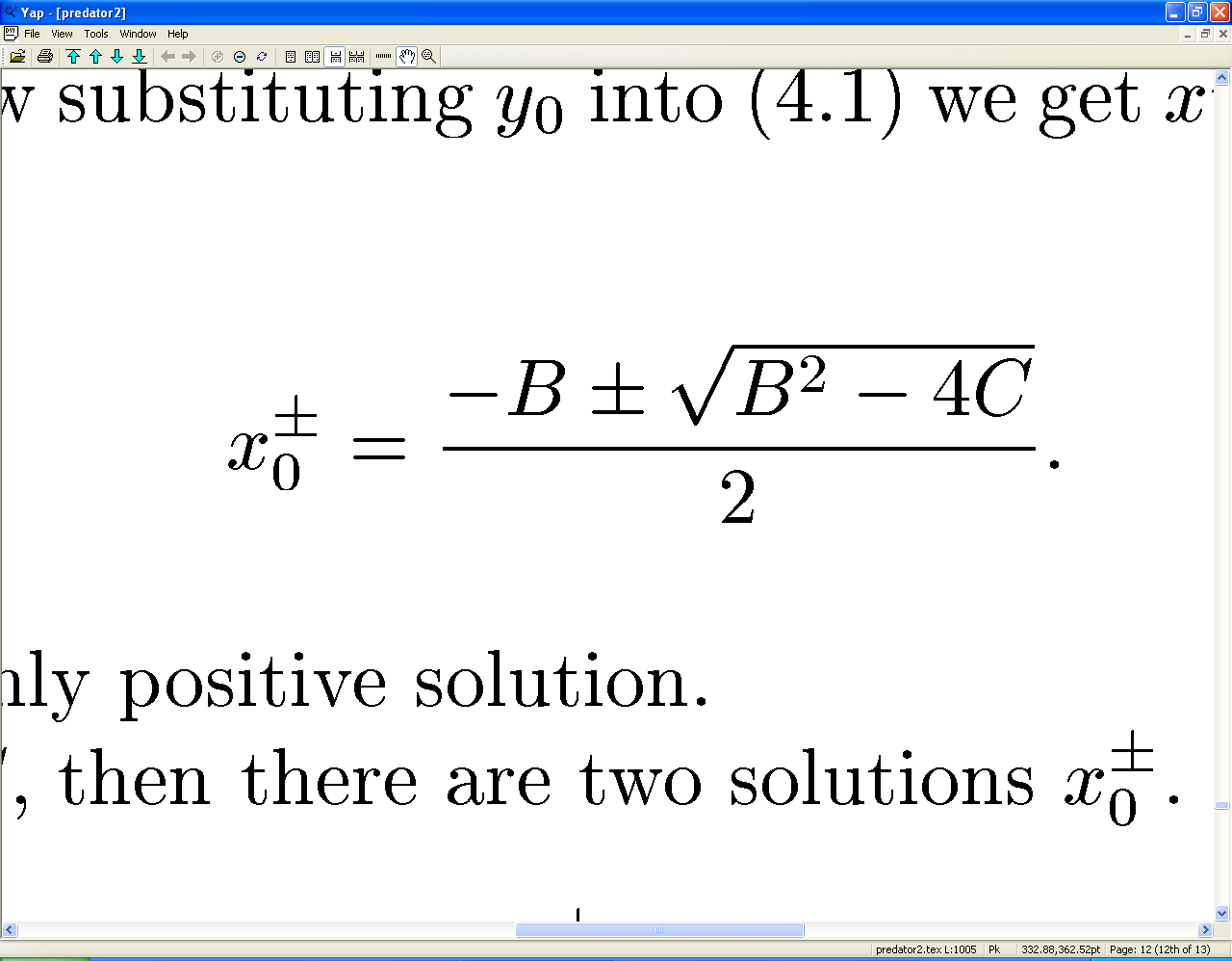 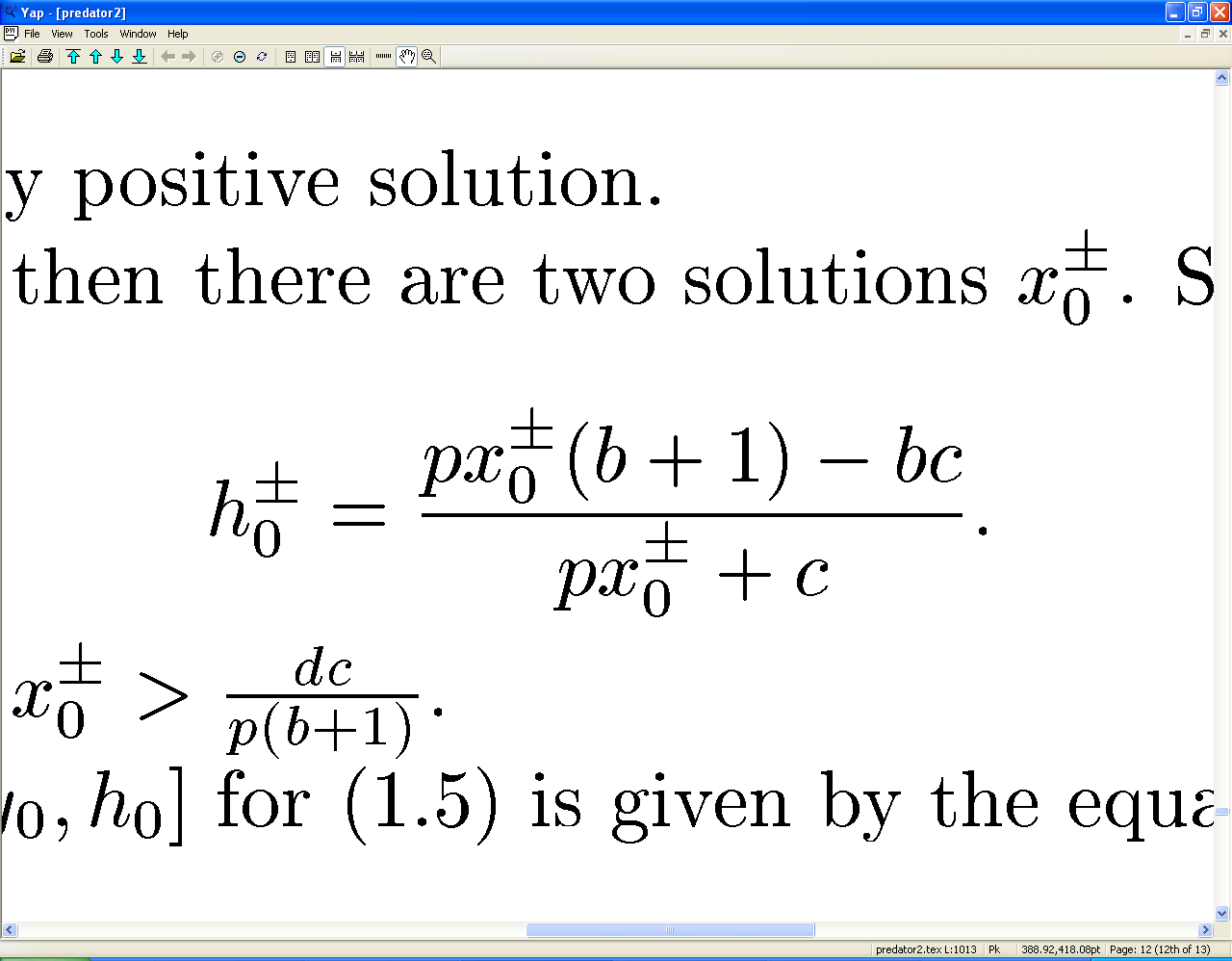 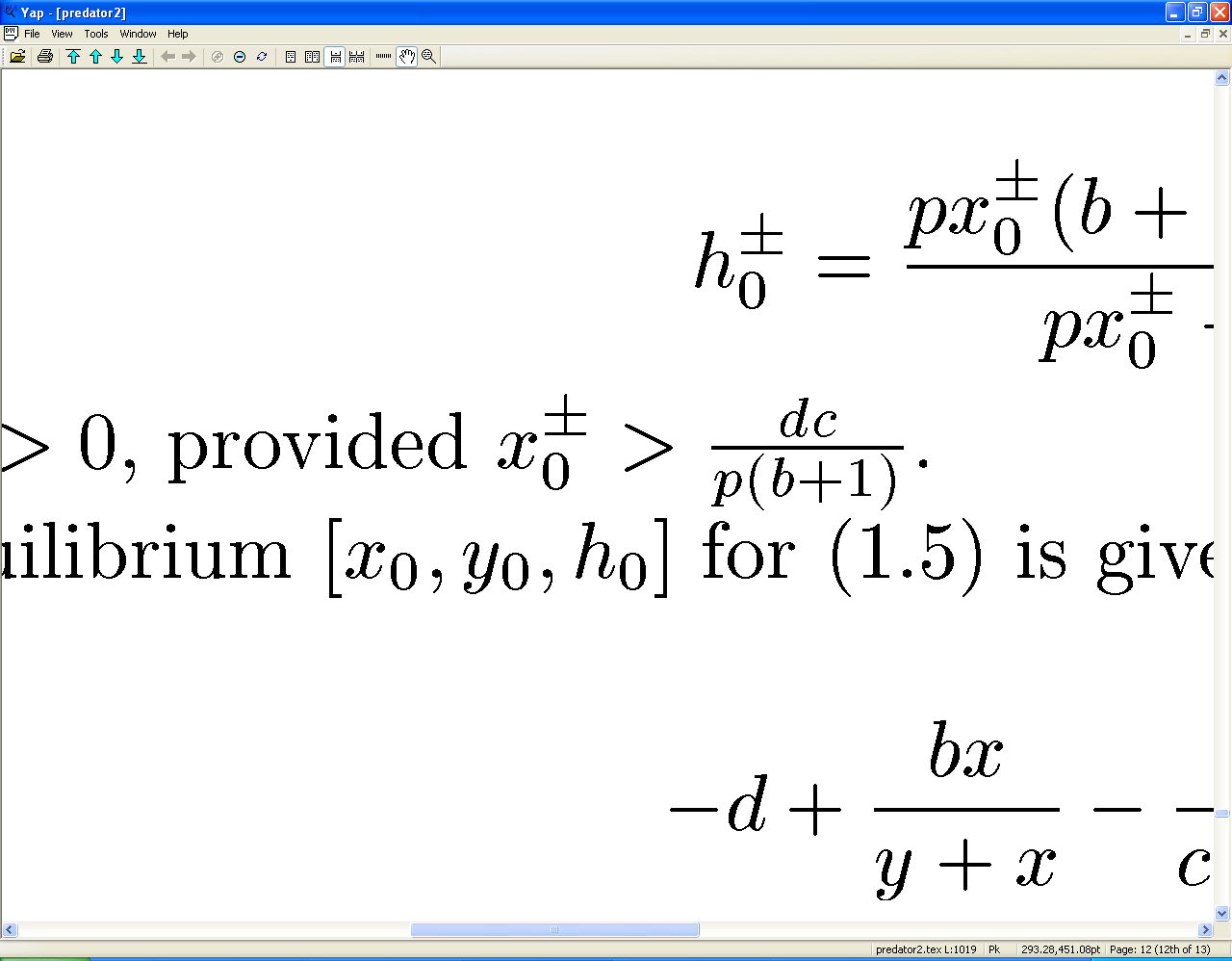 Bionomic Equilibrium for Rational Harvesting
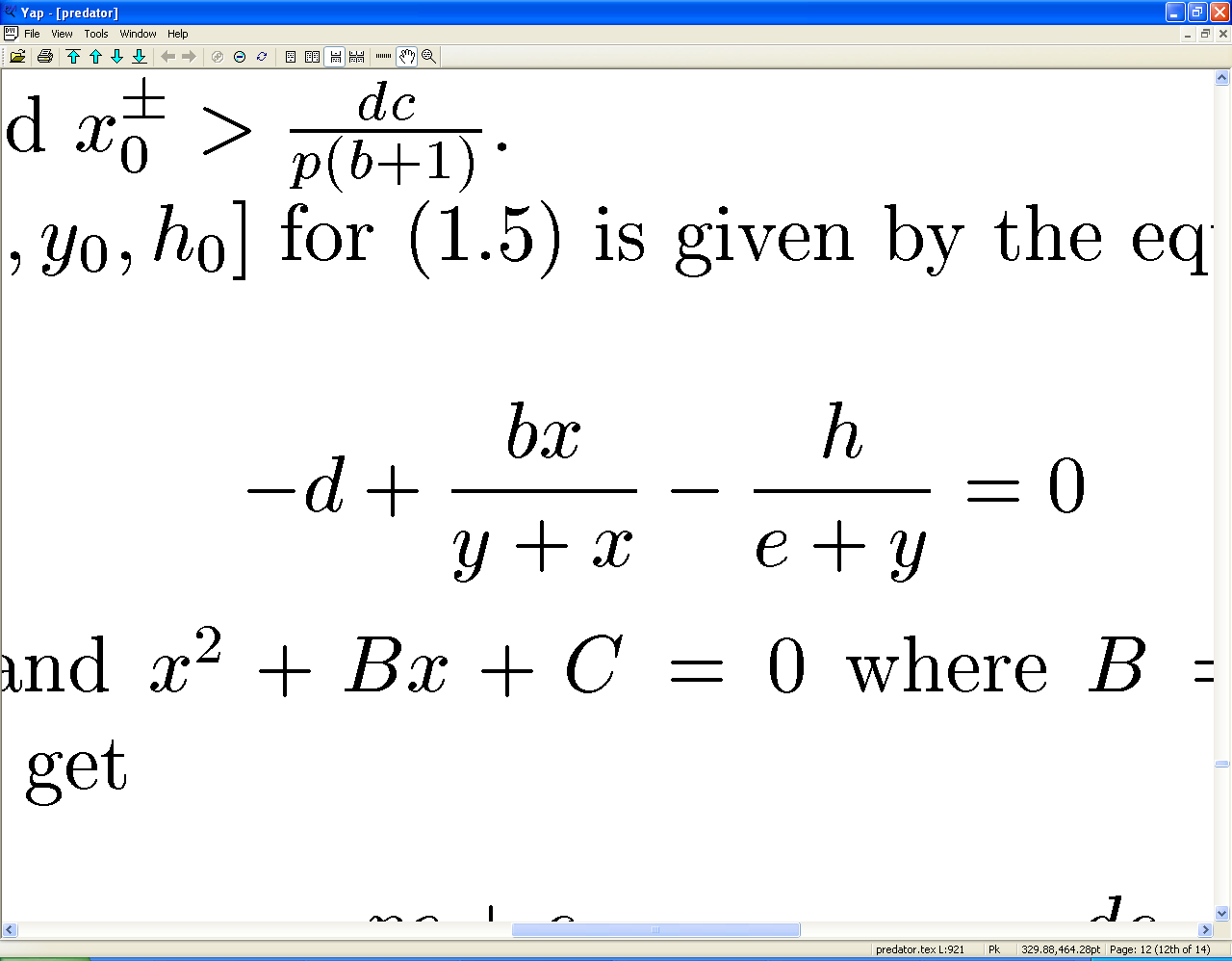 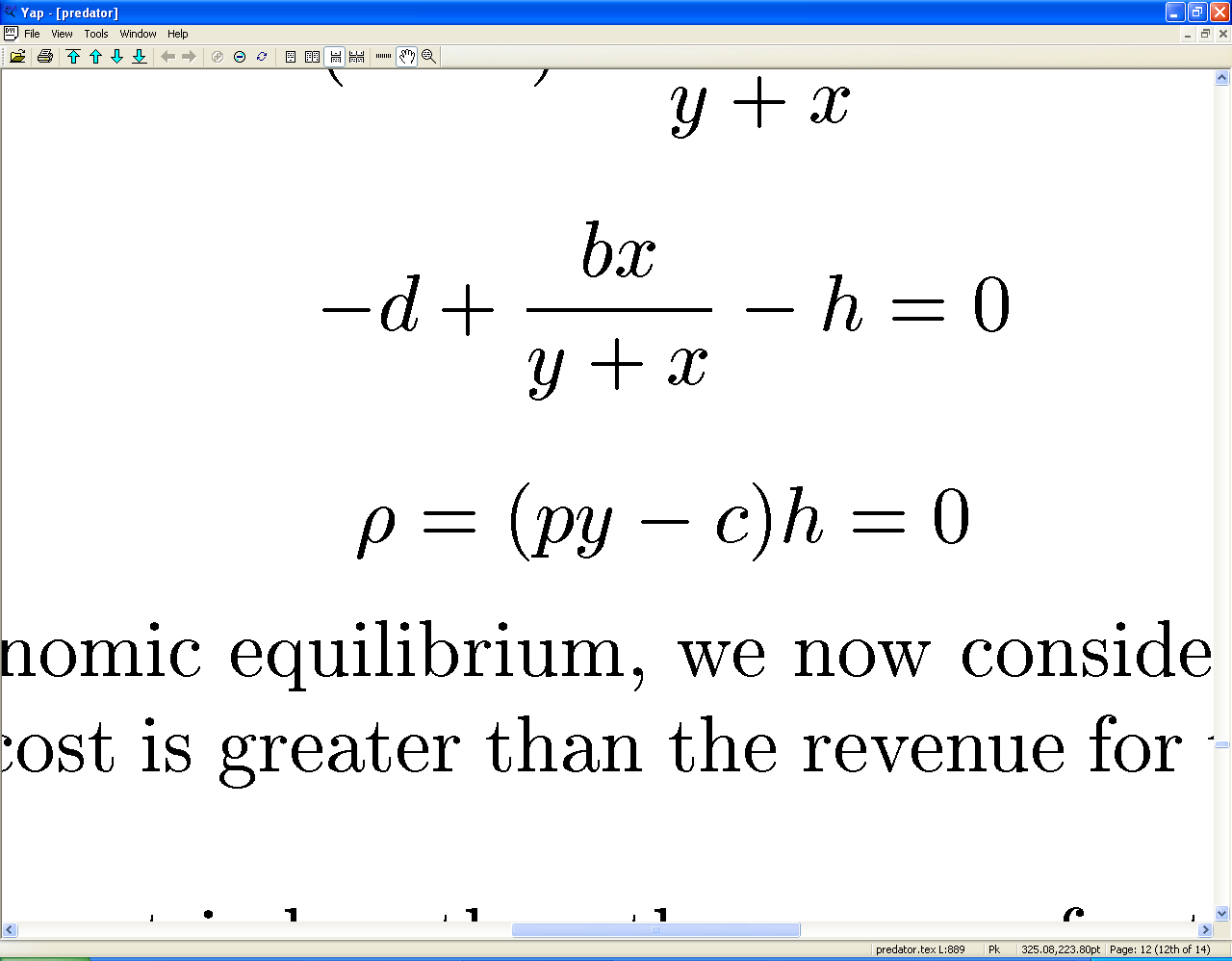 Bionomic Equilibrium for Rational Harvesting
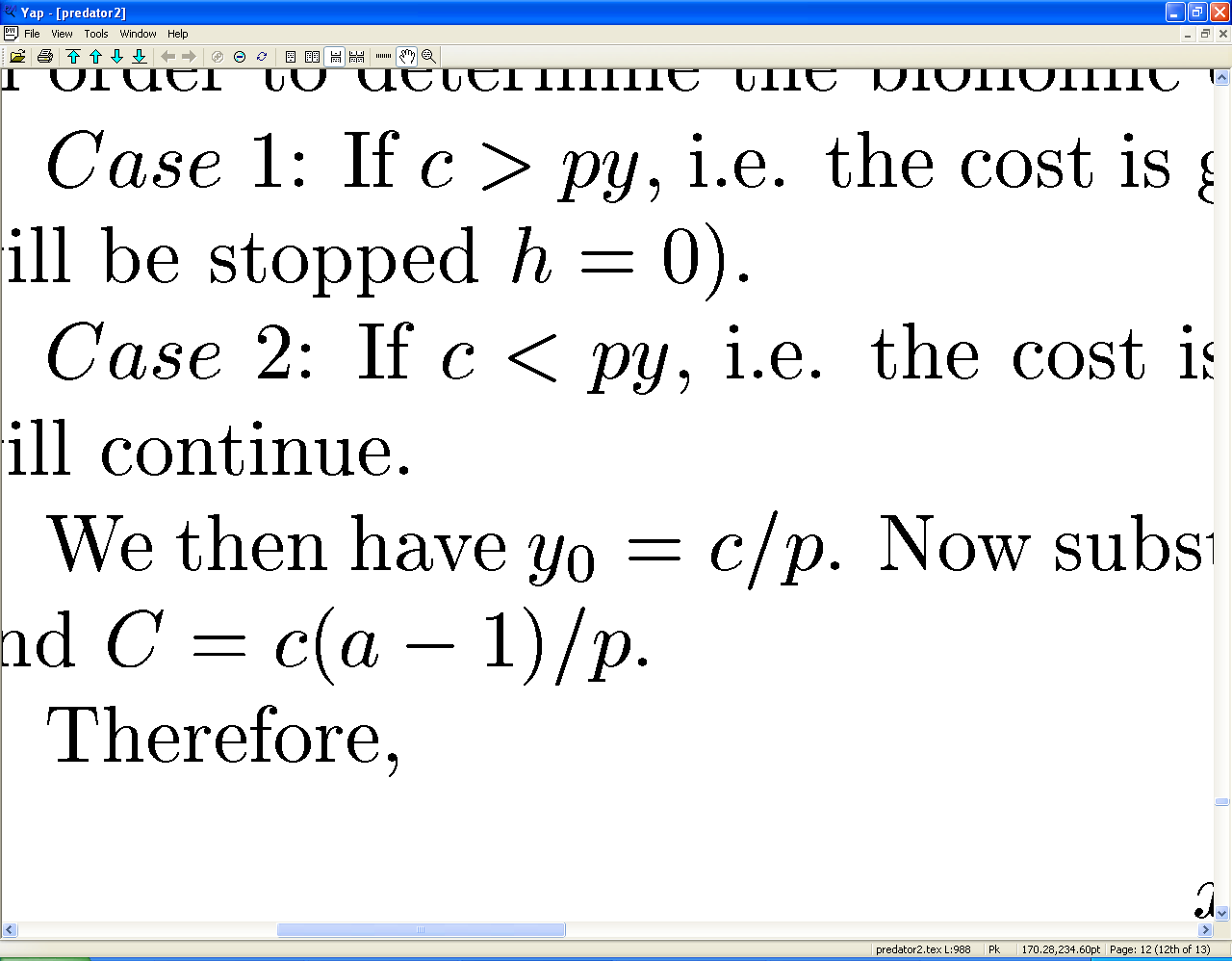 Where B = c/p – 1 and C = c(a-1)/p.

 


 Where
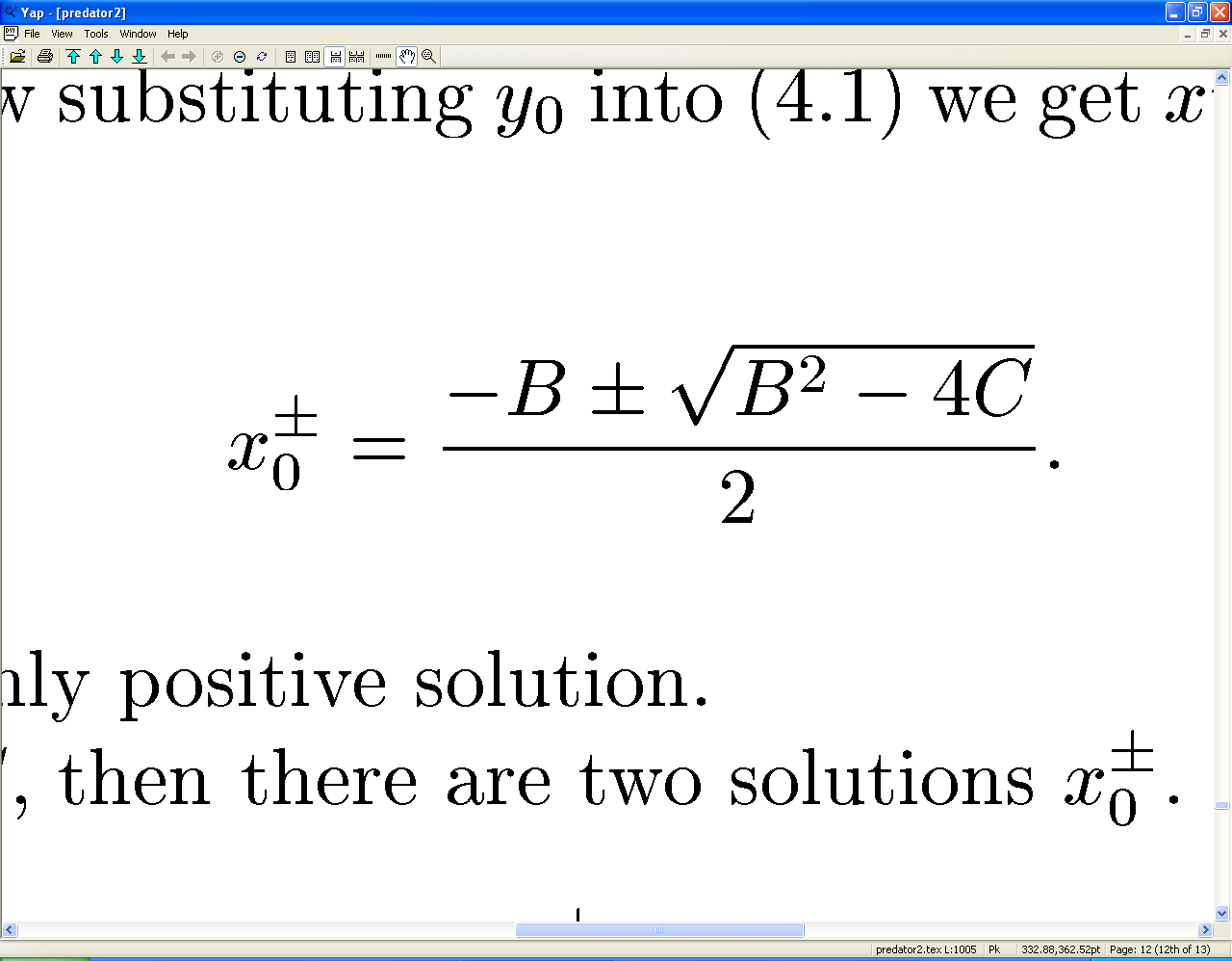 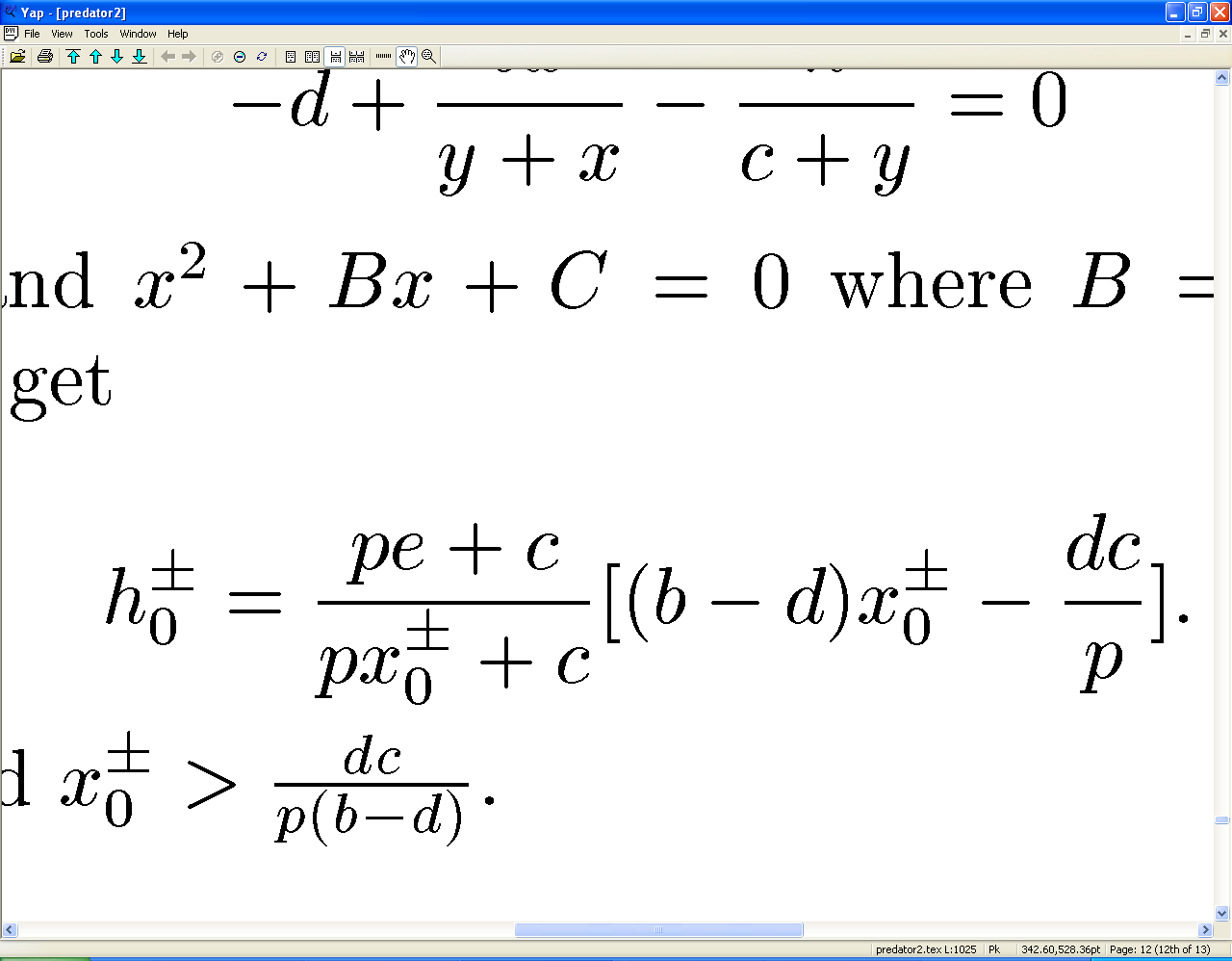 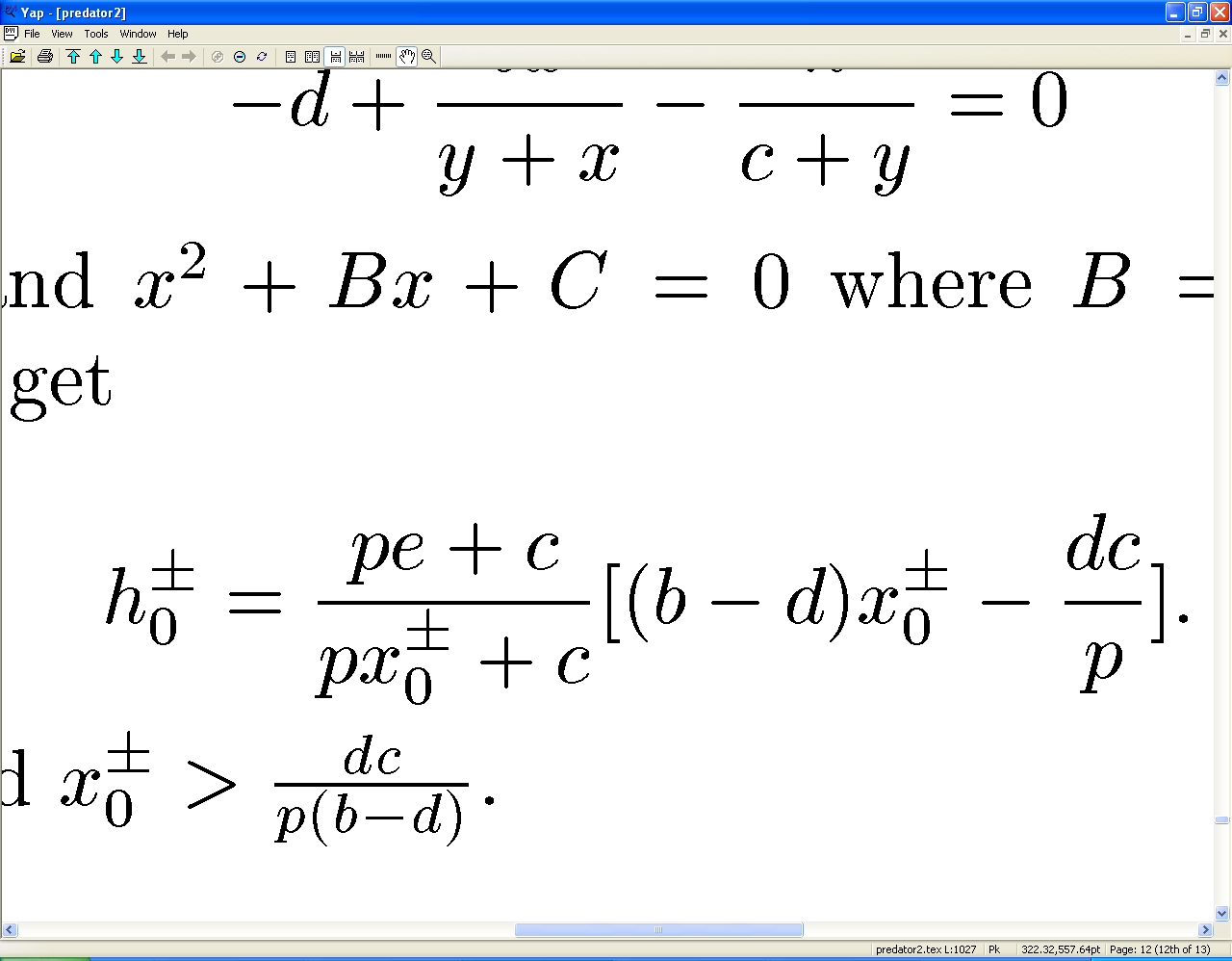 Traveling Waves
To account for diffusion of components, we may assume that the predator diffuses more rapidly than the prey; in that case, the first system is generalized to:



Introducing the wave coordinates,


The PDEs can be written as a set of ODEs:
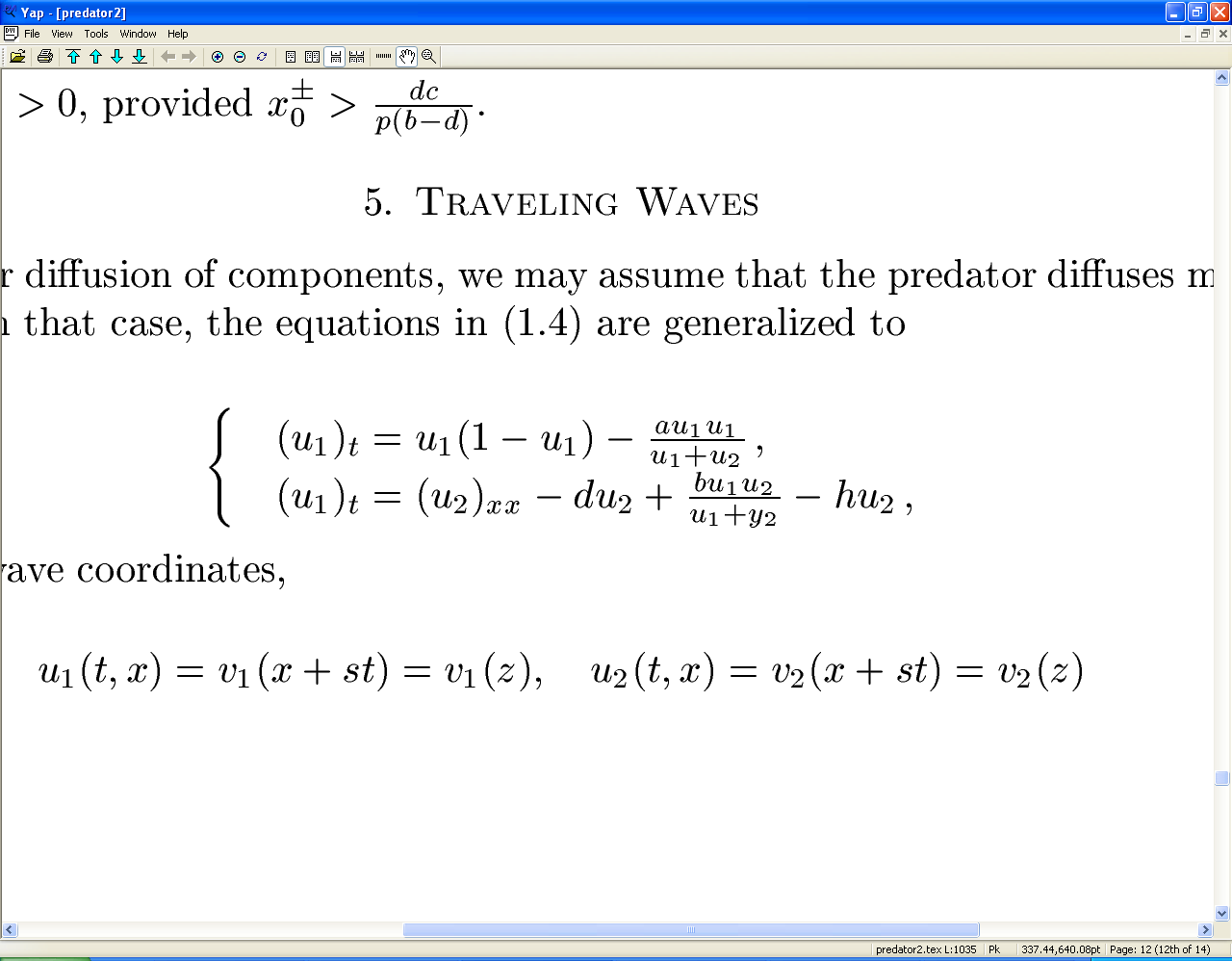 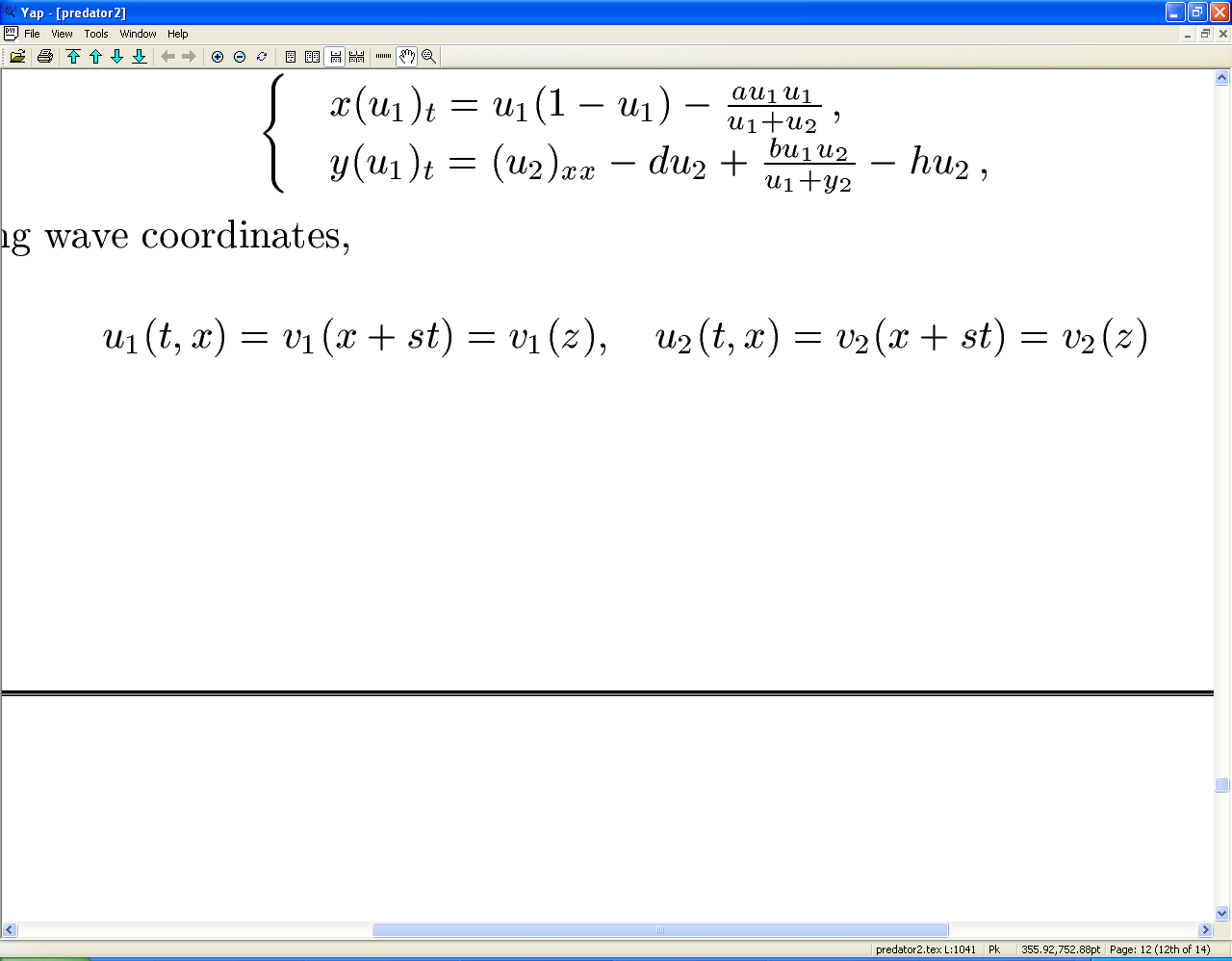 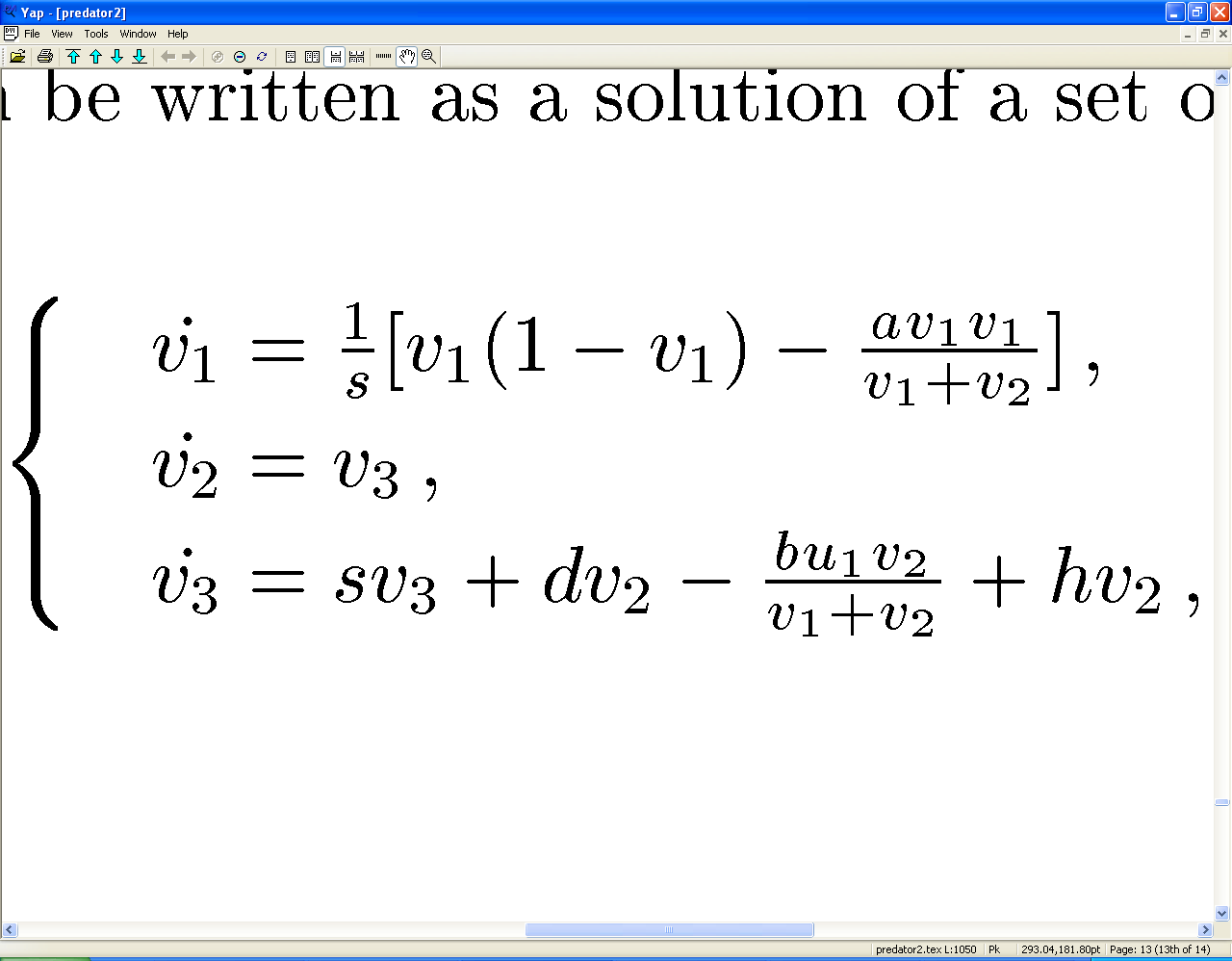 Equilibrium
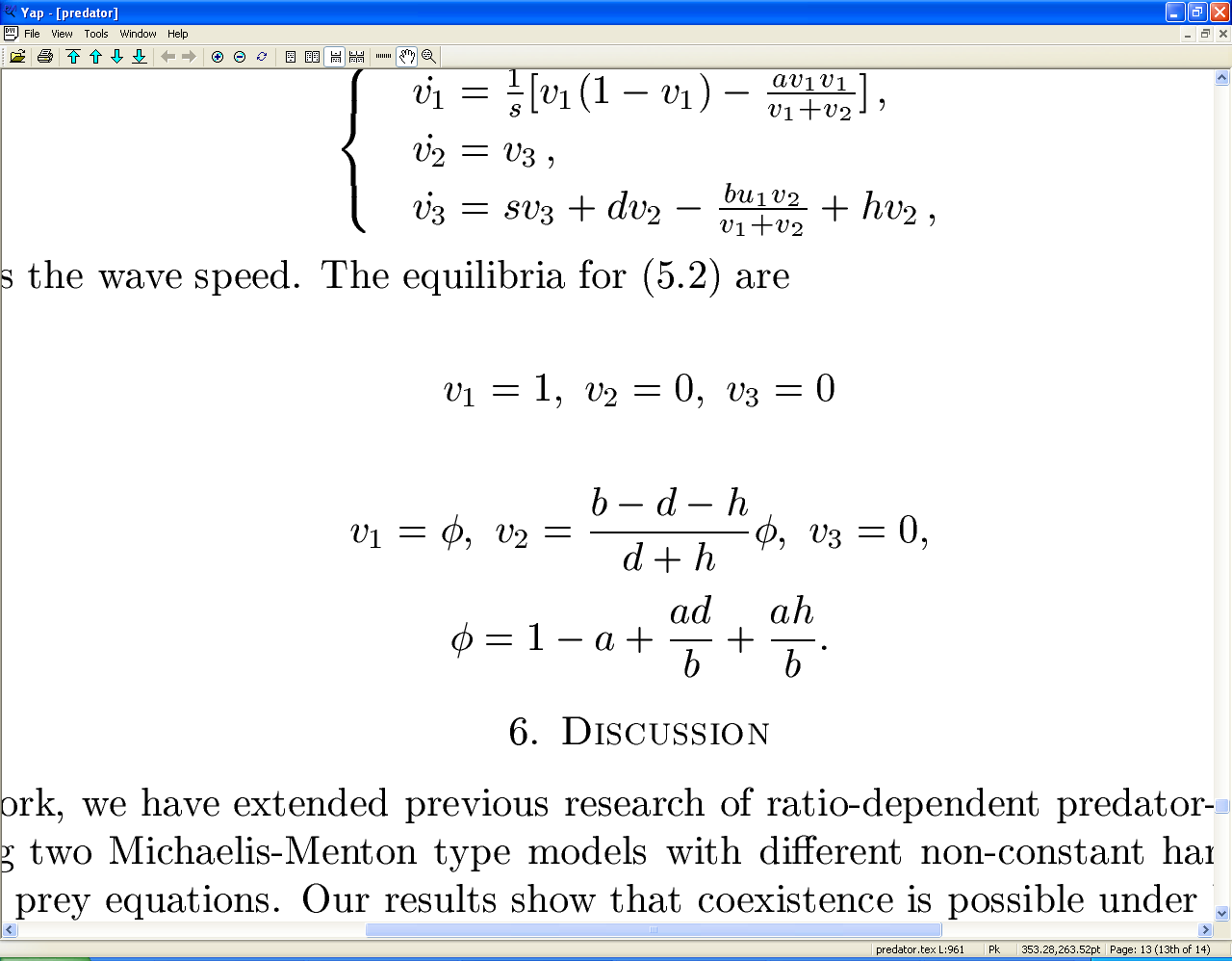 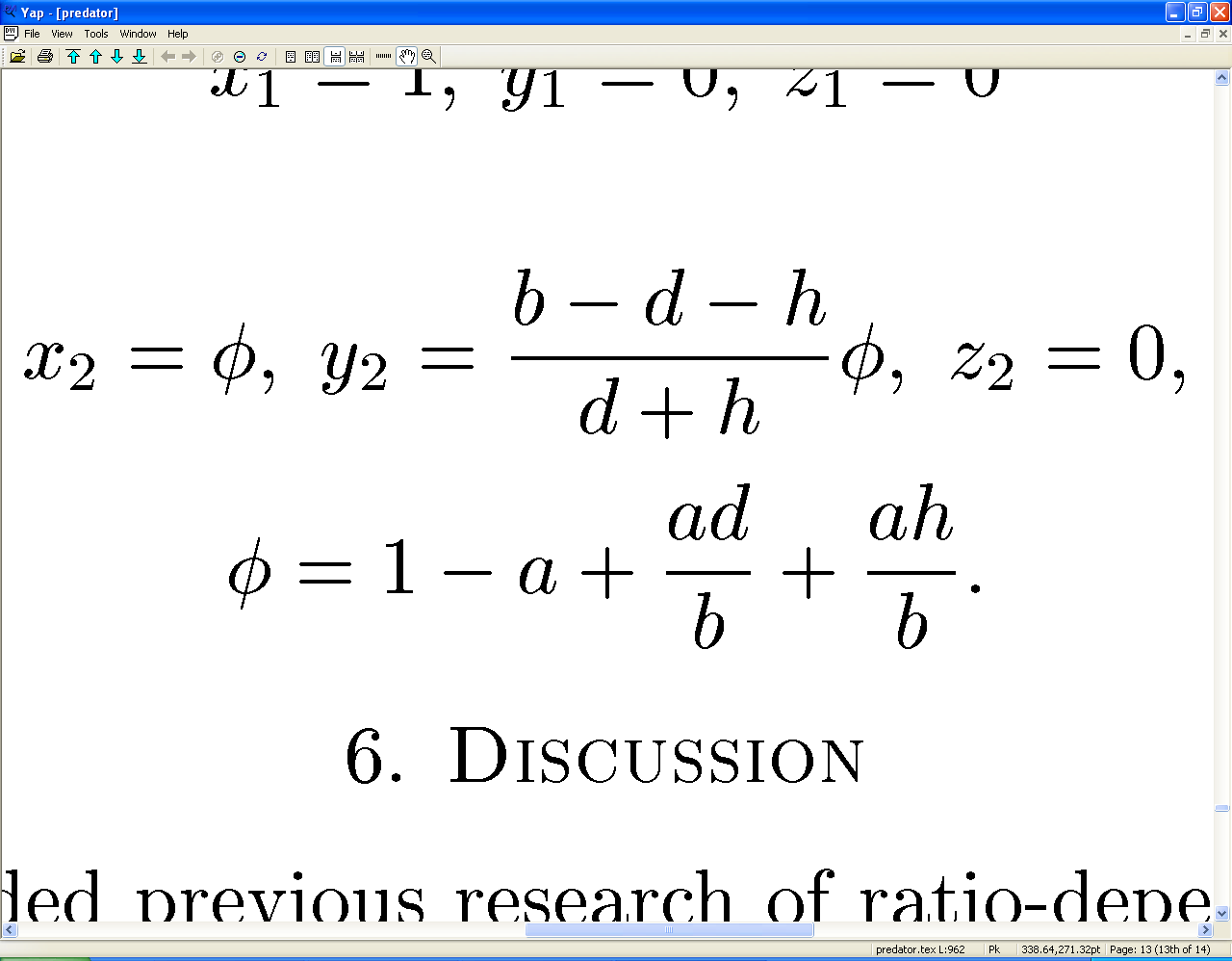 where
Stability of Equilbria
Using the Routh-Hurwitz criteria, it can be shown that all of the eigenvalues will never have a negative real part at the same time for either equilibria under any parameters.

For further study: bifurcations, periodic orbits, etc.
Example
The fungus Cordyceps sinensis survives solely on eating the vegetable caterpillar in Eastern Asia.

This fungus is harvested for medicinal uses.
Boundedness of Solutions
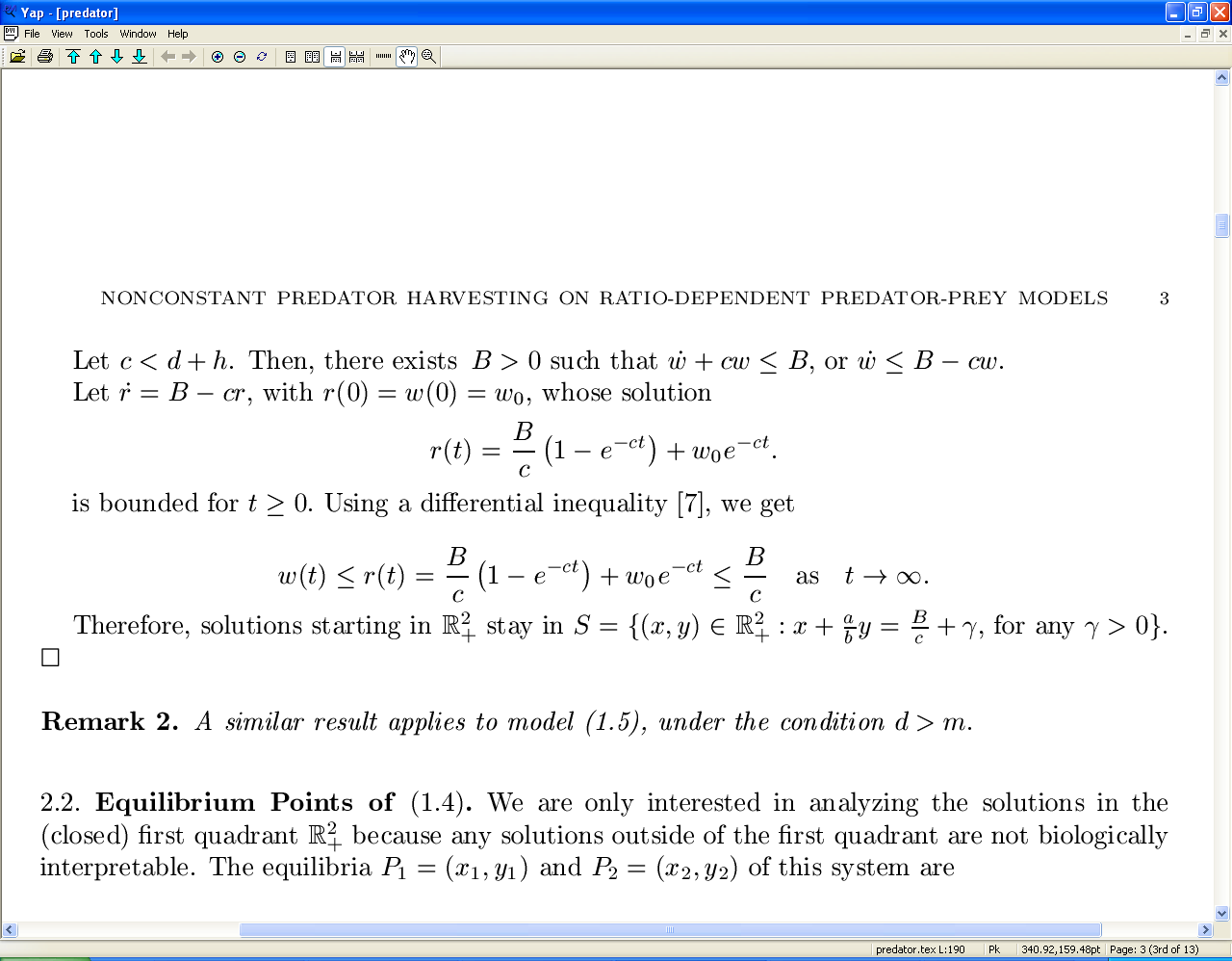